Simplify your light
Hartelijk welkom!
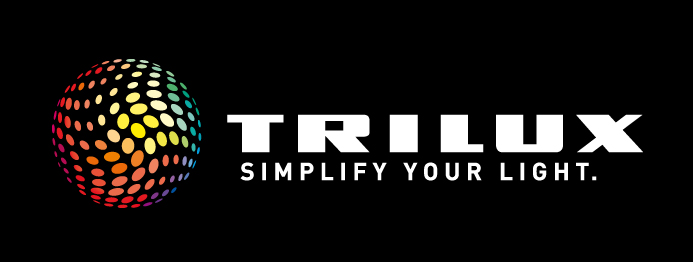 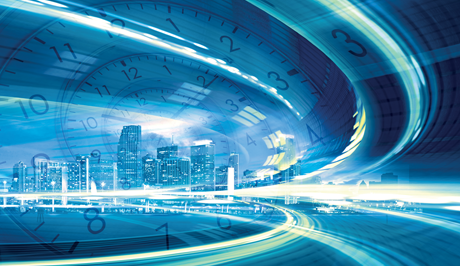 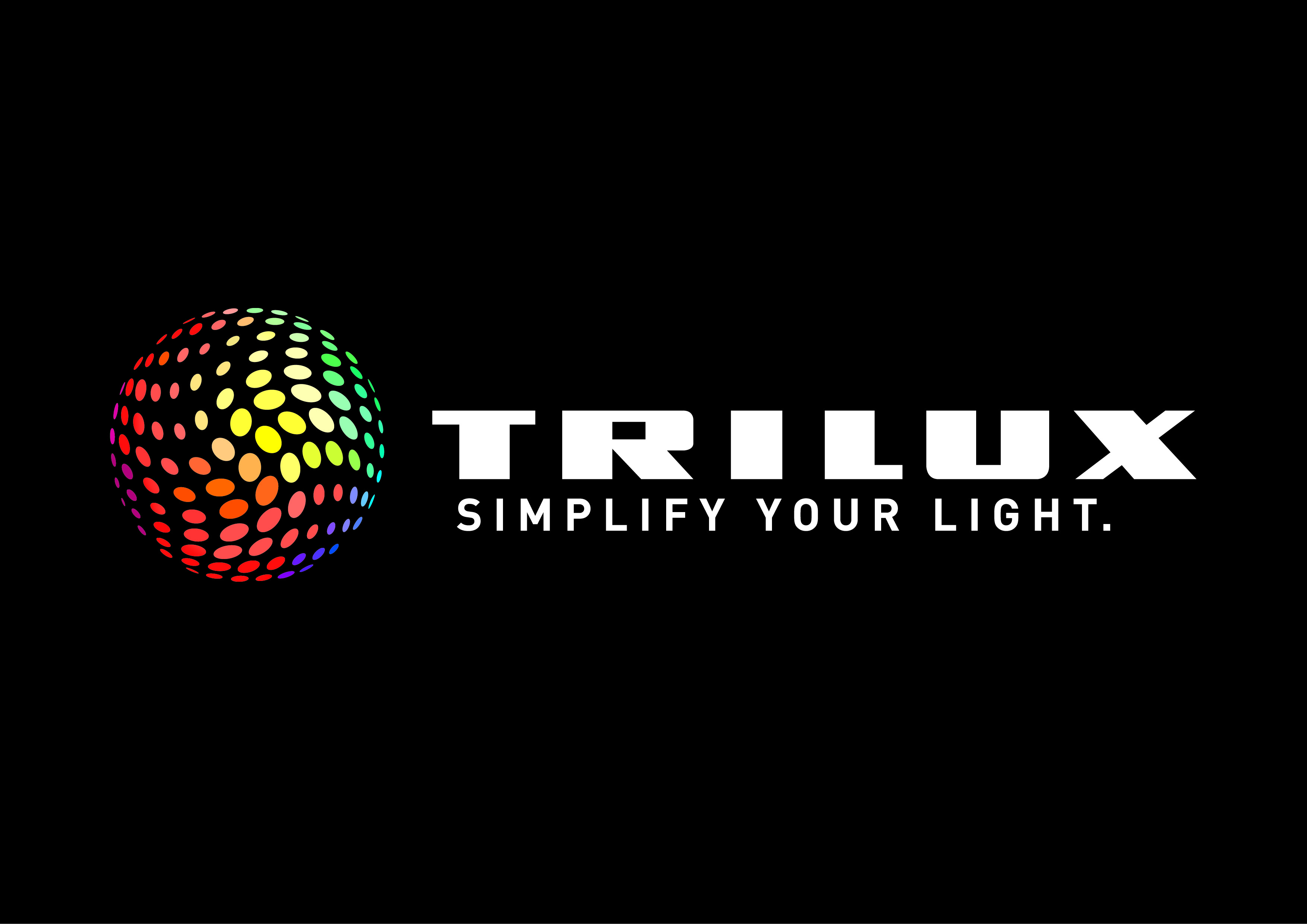 HOUD HET SIMPELBESPAAR TIJD
SIMPEL PLANNEN
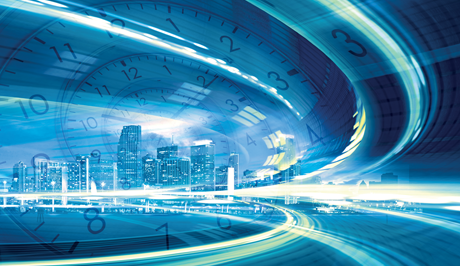 Comfort van verlichting?
Toekomstbestendig?
Levensduur?
Belichtingssterkte?
Computerwerkplekken?
Ontwerp van armaturen?
Handleidingen?
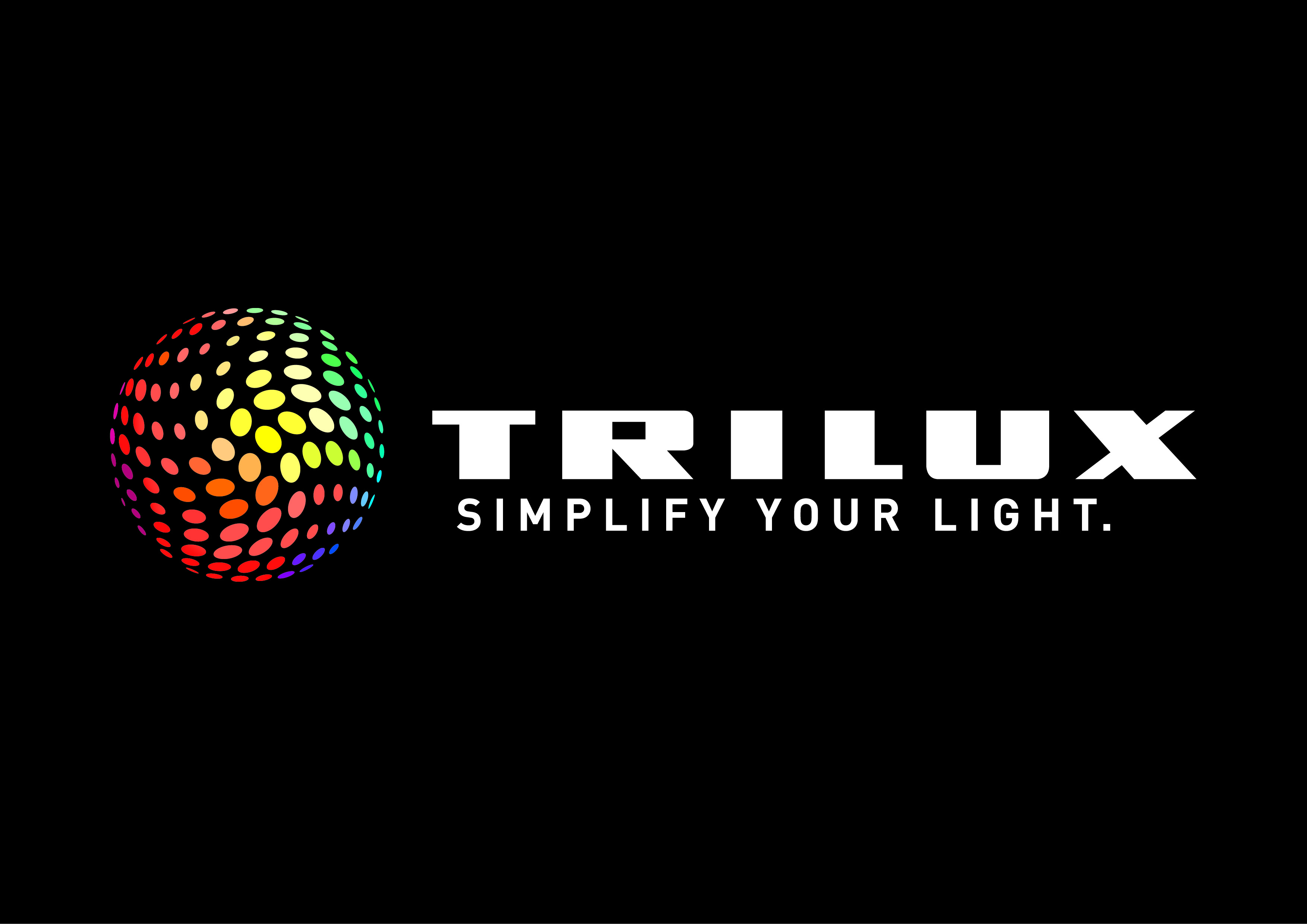 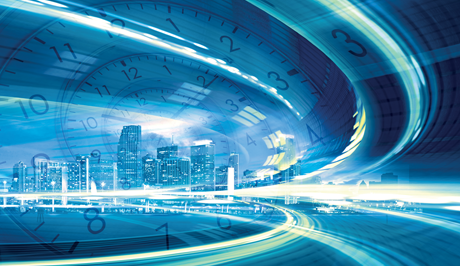 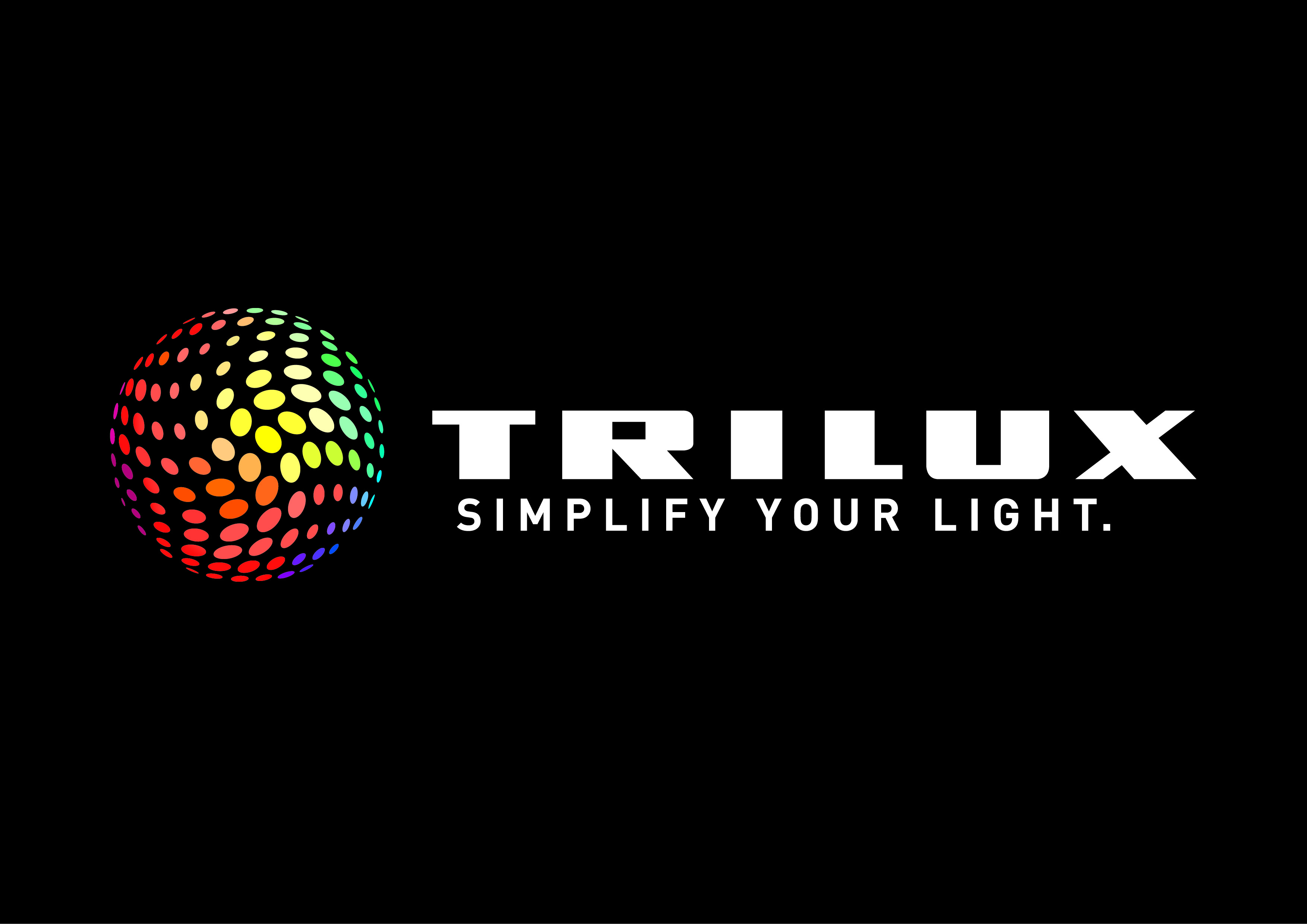 HOUD HET SIMPELBESPAAR TIJD
SIMPEL RENOVEREN
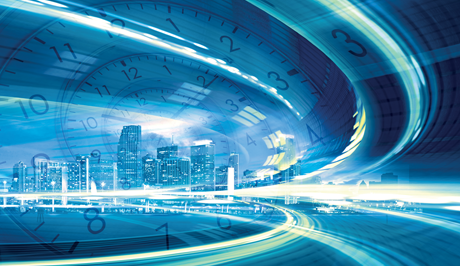 Lichtontwerp nodig?
Belichtingssterkte?
Lichtverdeling?
Werk aan plafonds?
1:1-Vervangen?
ENEC-Keurmerk?
Gaten in het plafond?
Duur van inbouwen?
Compatibiliteit van electrische aansluiting ?
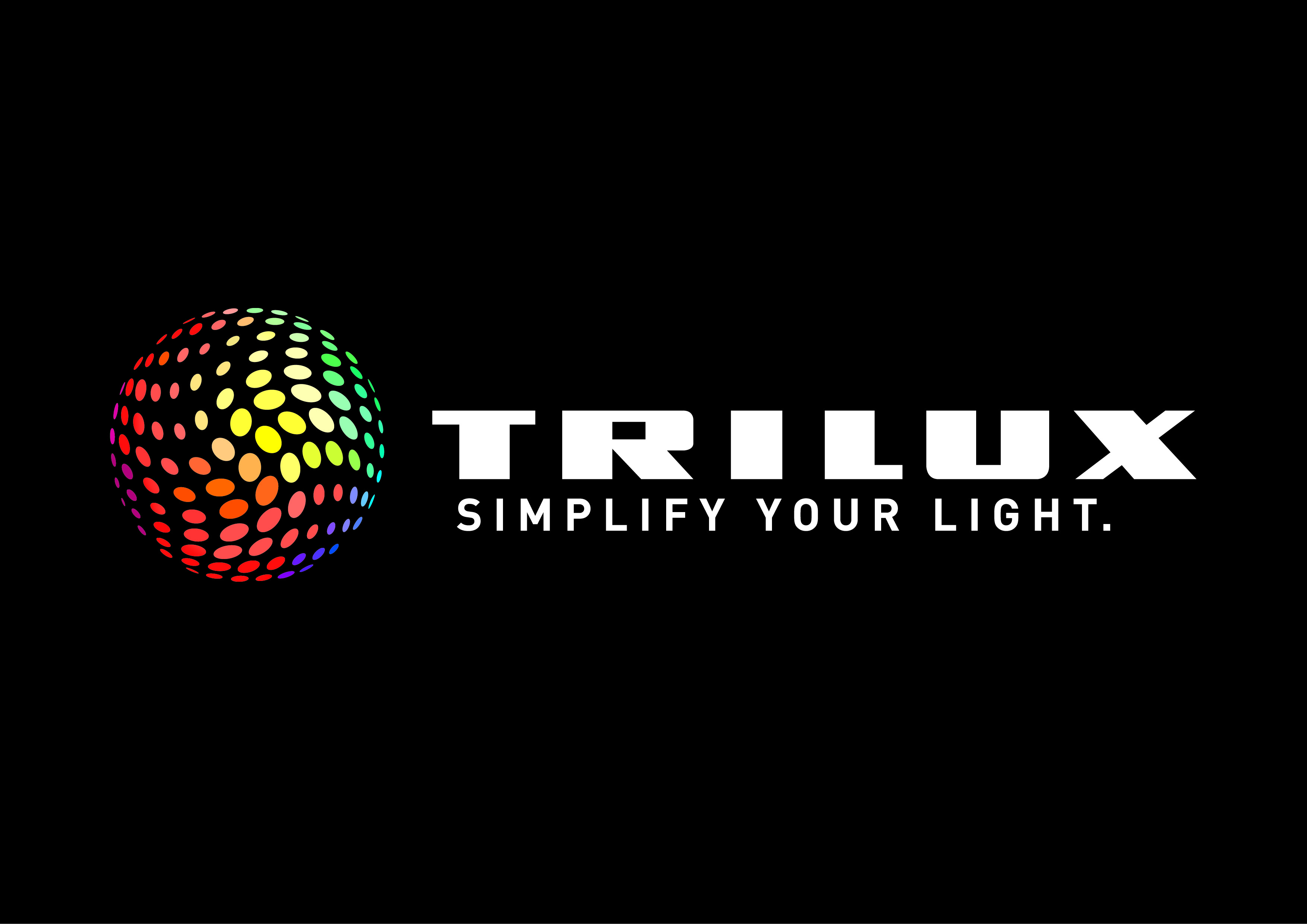 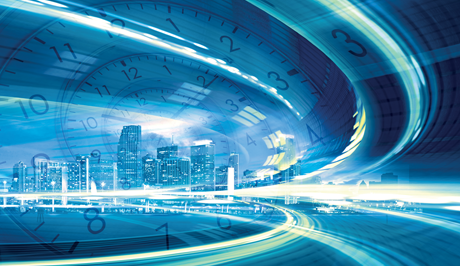 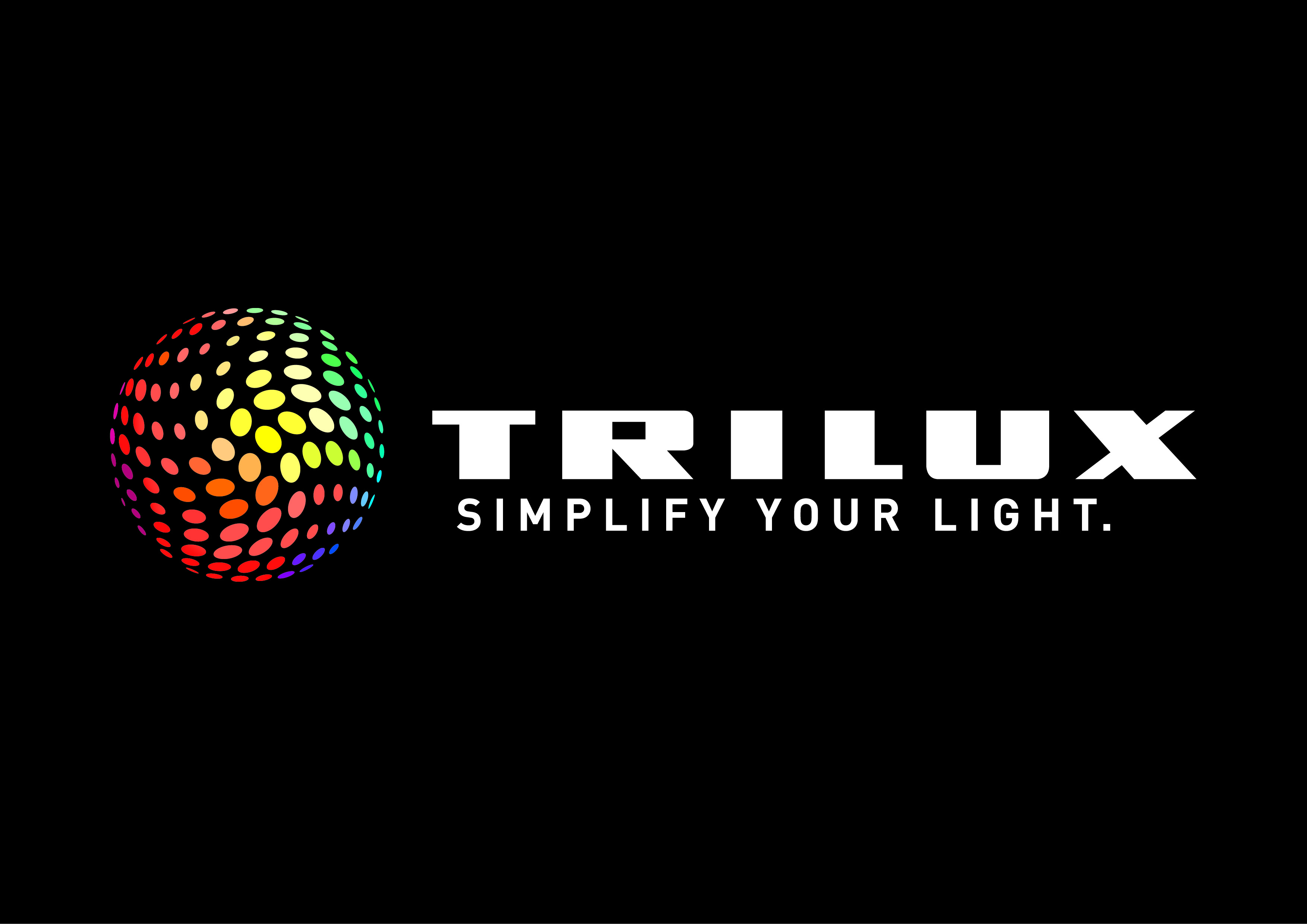 HOUD HET SIMPELBESPAAR TIJD
SIMPEL UITVOEREN
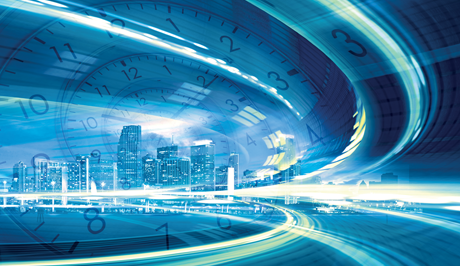 LED Optieken?
Hoge plafonds = hogere onderhoudsfactor?
Omgevingstemperatuur van 40 graden?
Onderhoud?
Onderhoud plannen?
Trillingen en LED-Verlichting?
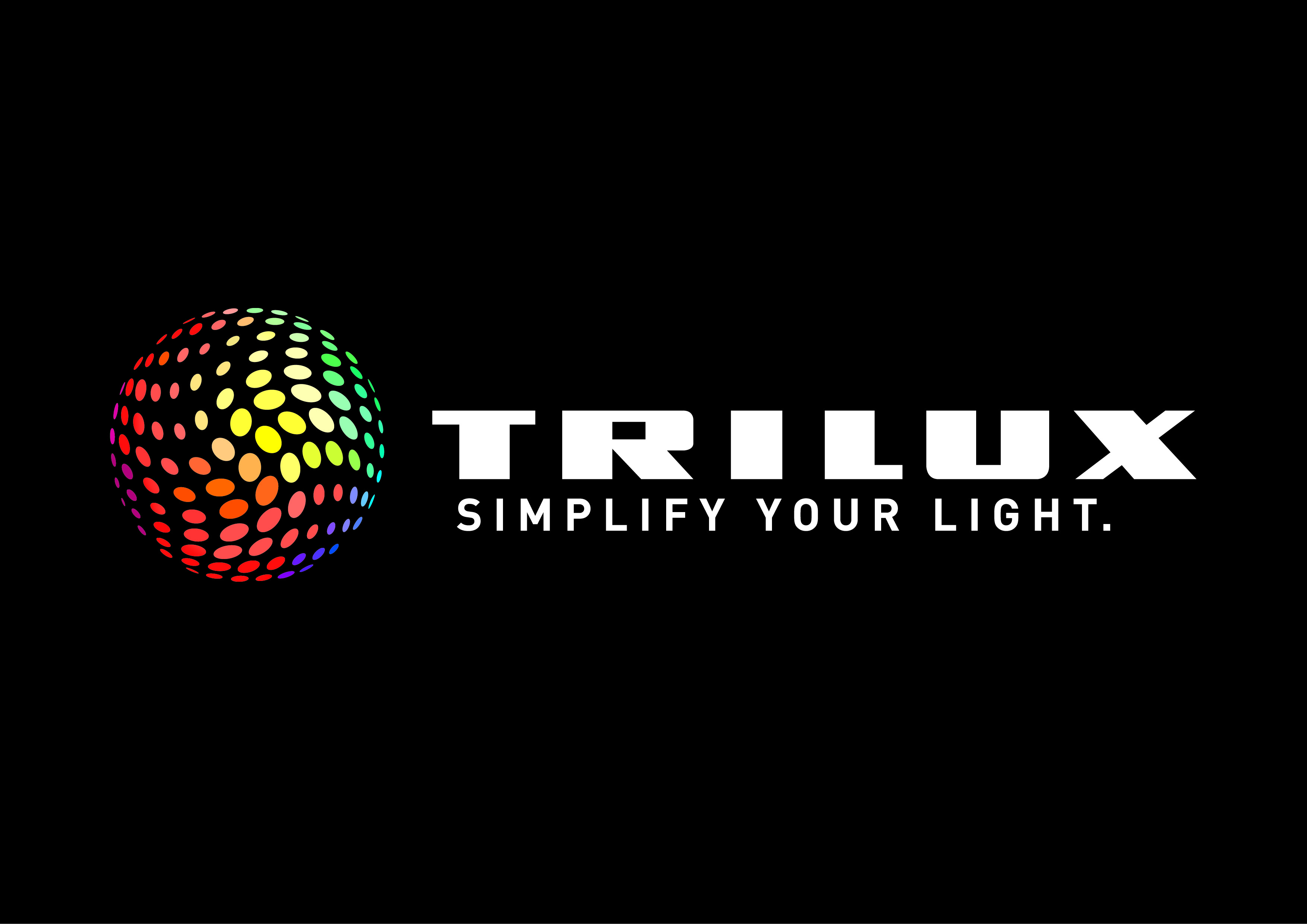 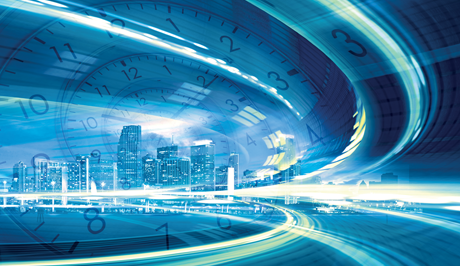 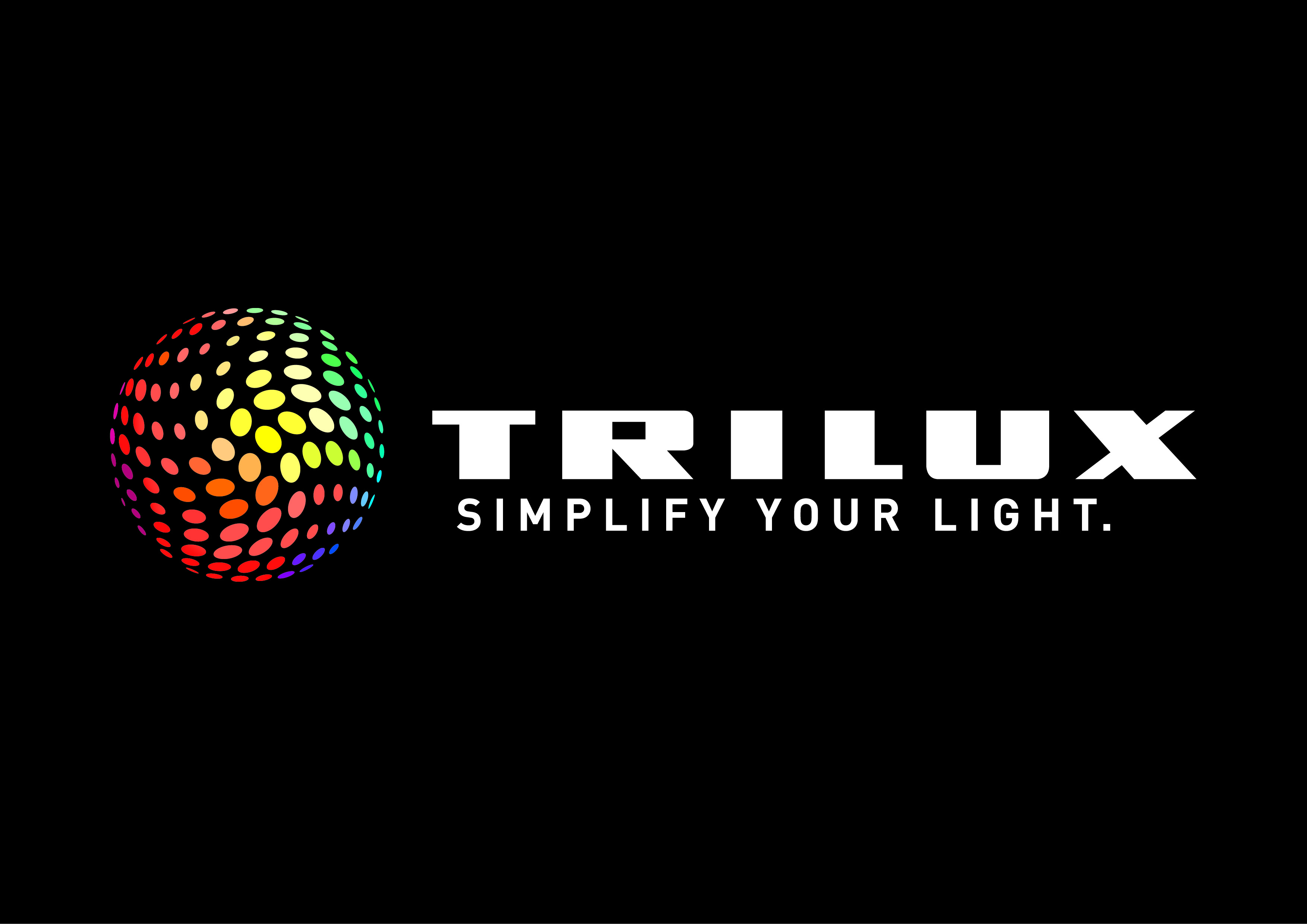 HOUD HET SIMPELBESPAAR TIJD
SIMPEL SAMENSTELLEN
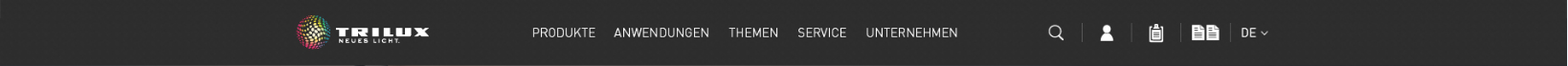 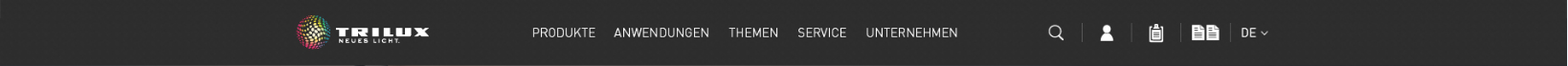 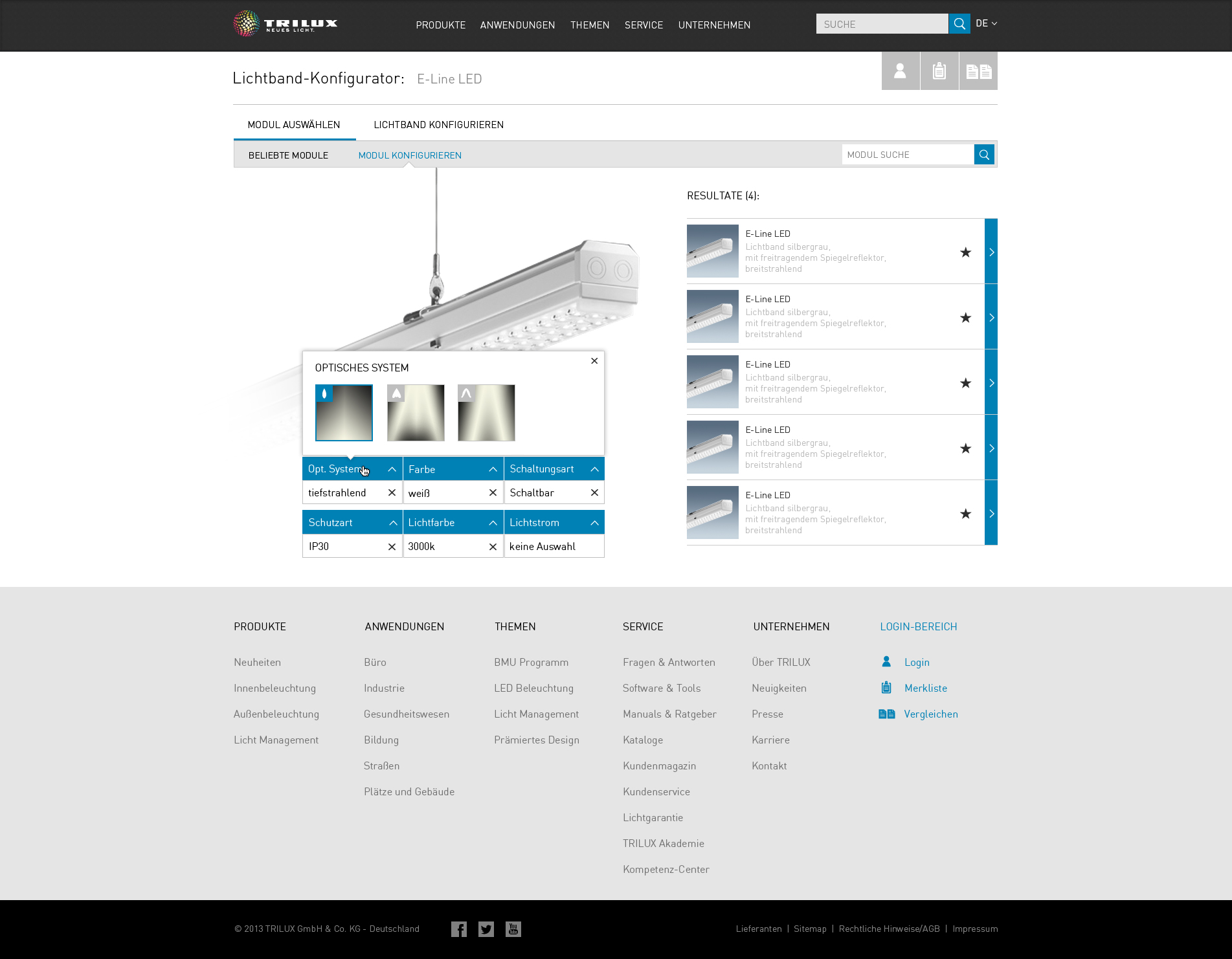 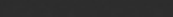 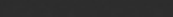 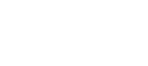 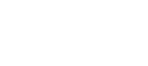 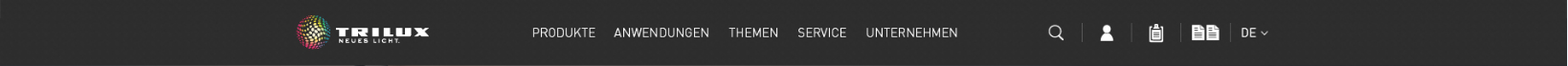 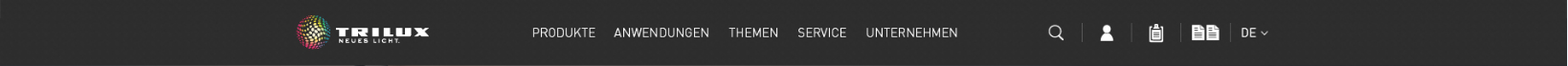 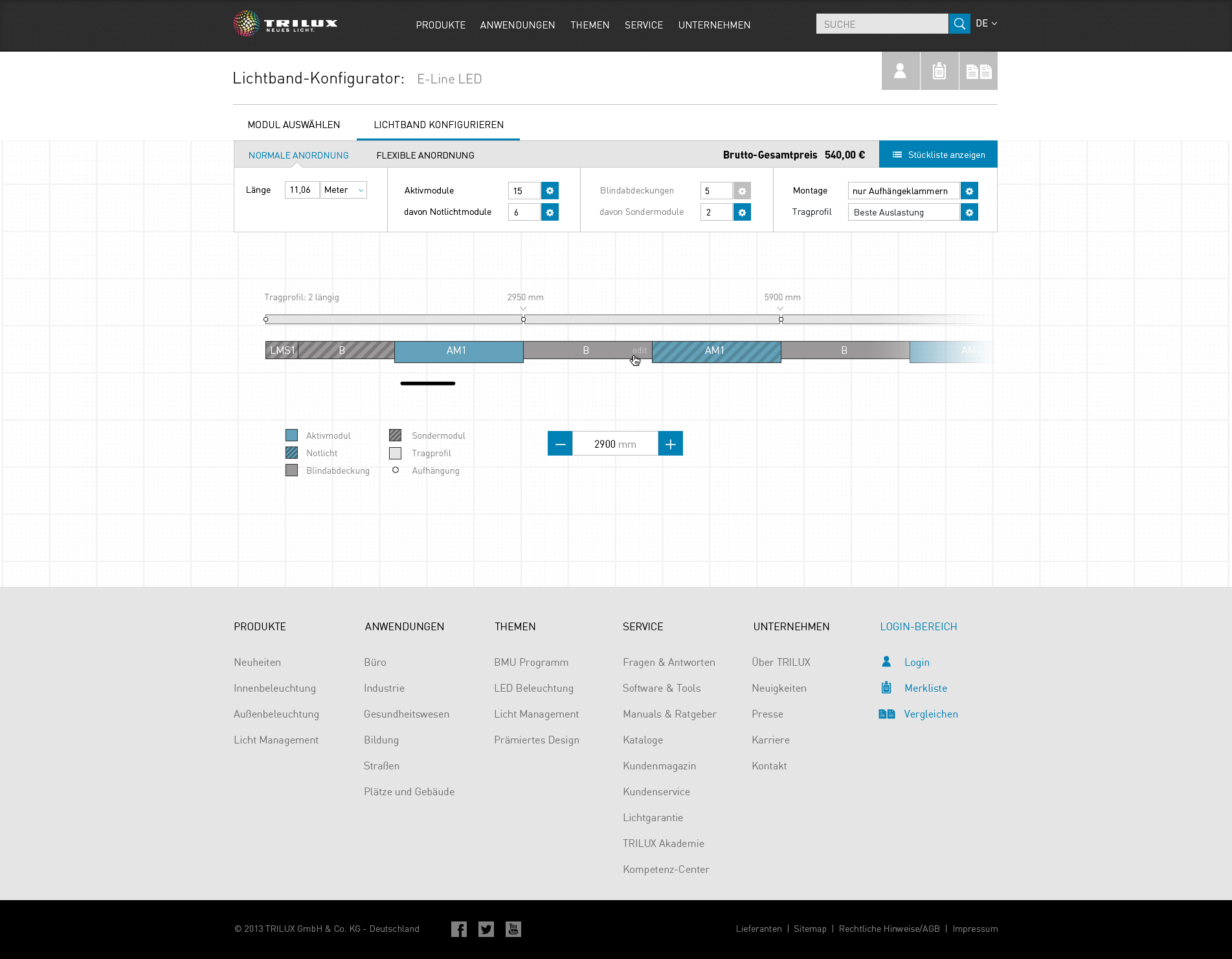 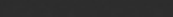 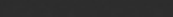 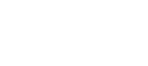 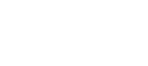 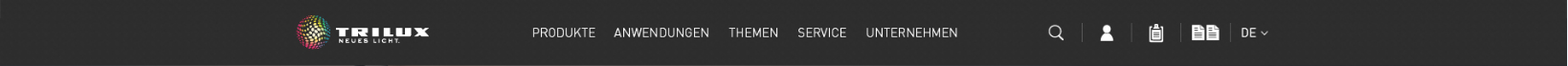 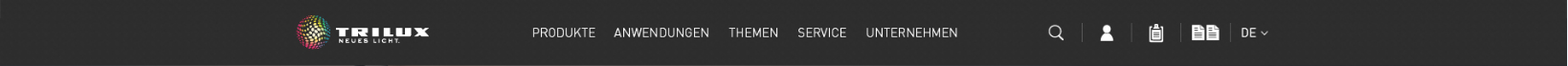 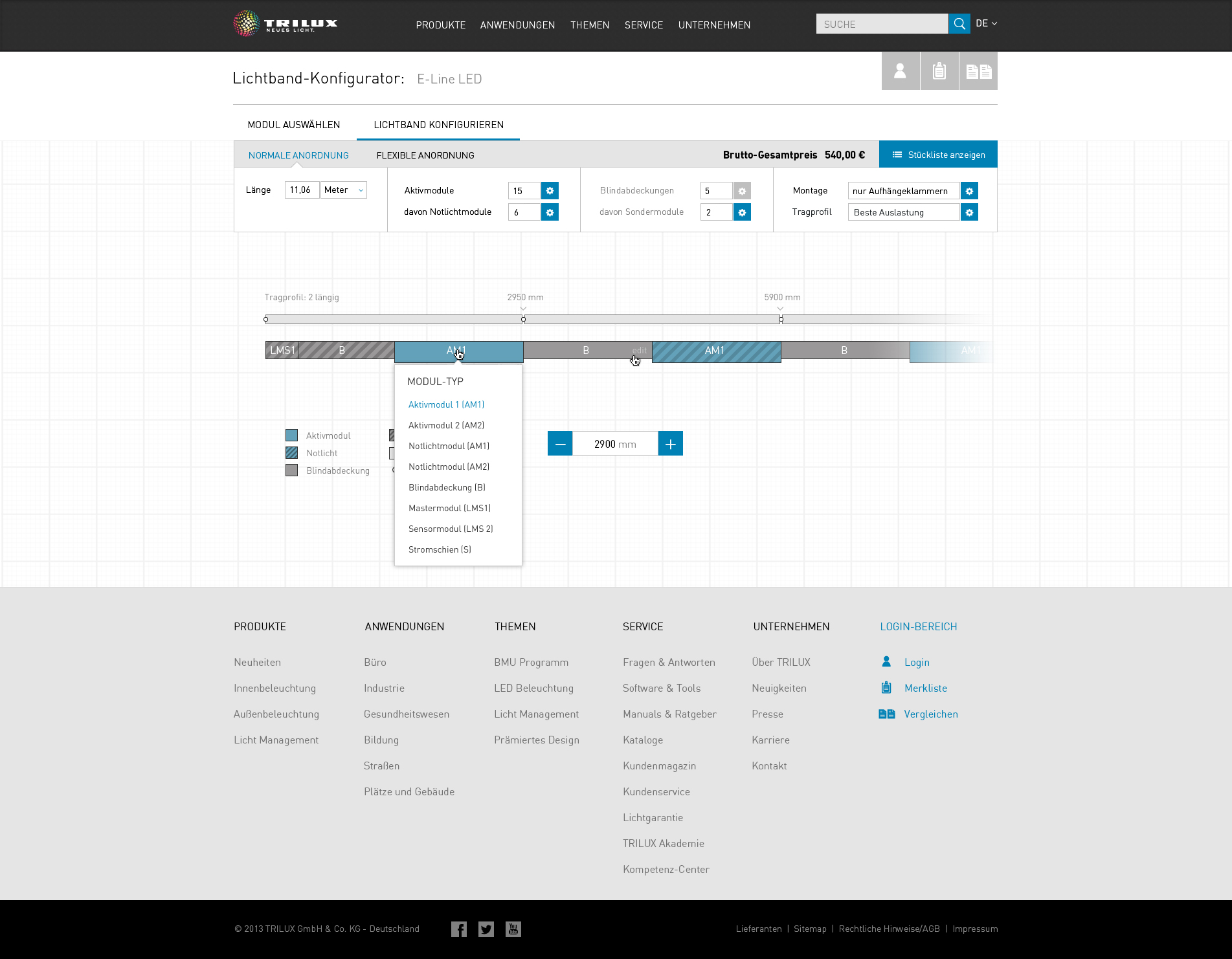 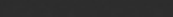 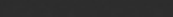 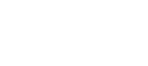 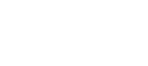 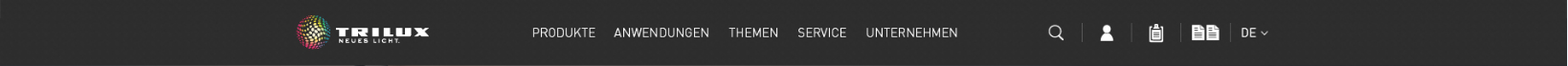 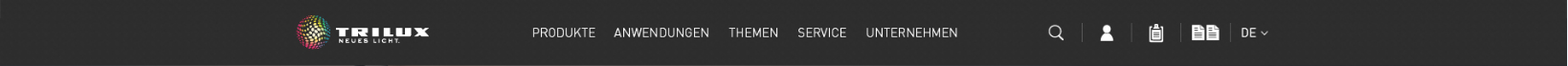 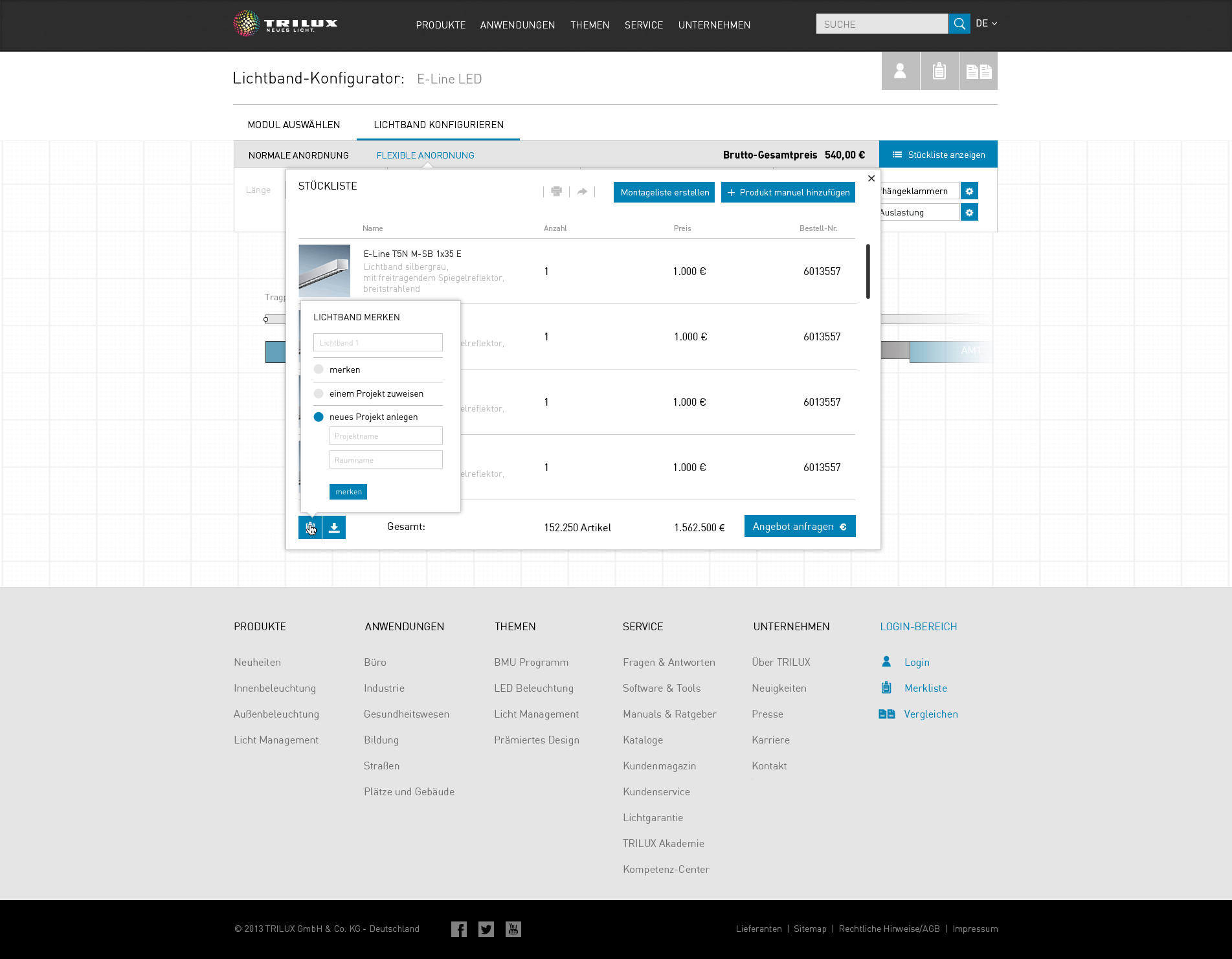 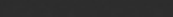 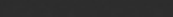 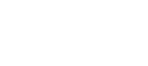 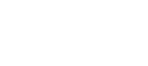 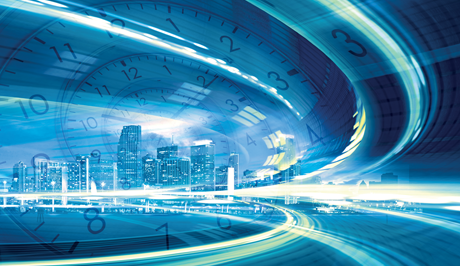 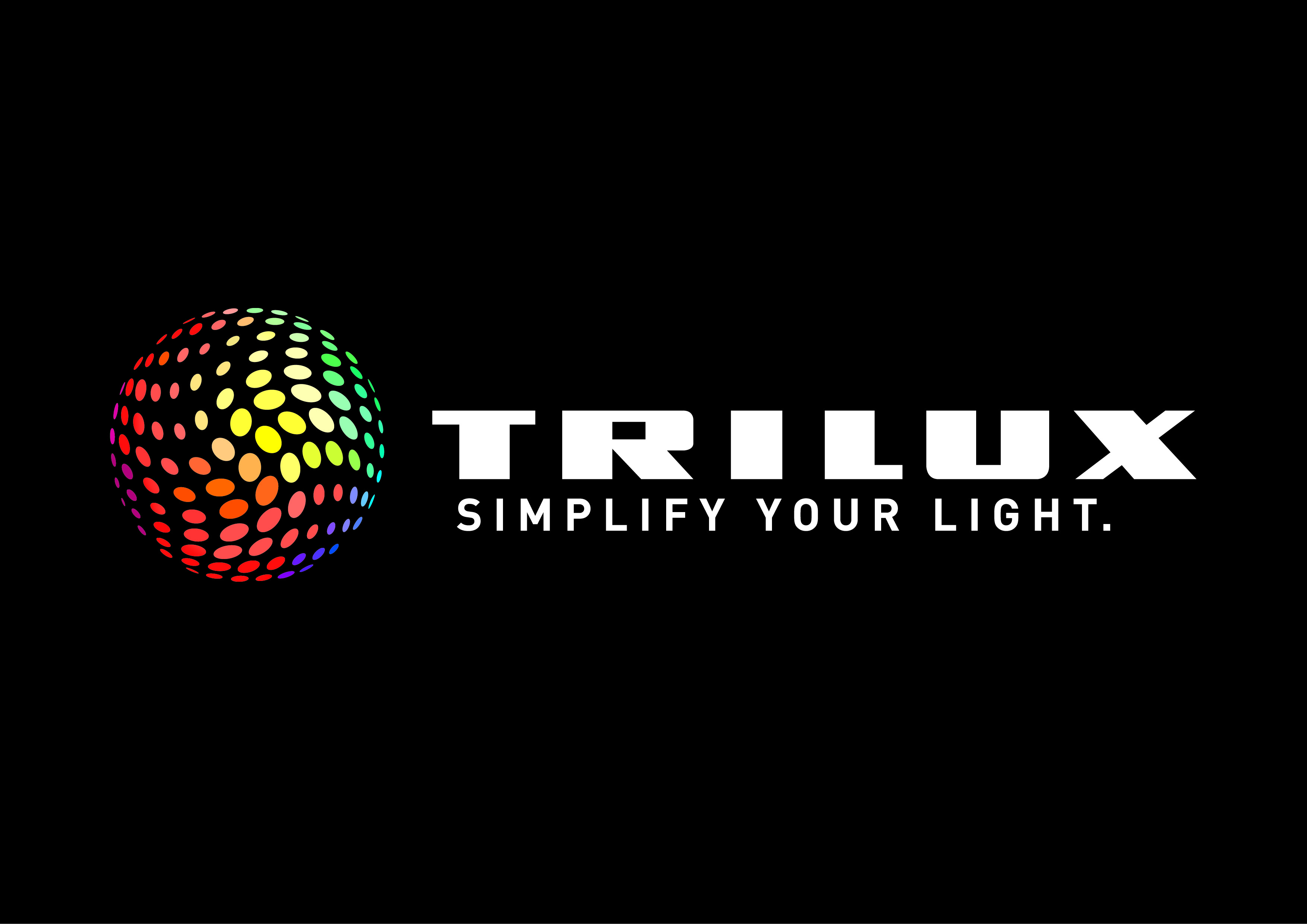 HOUD HET SIMPELBESPAAR TIJD
SIMPEL ONLINE
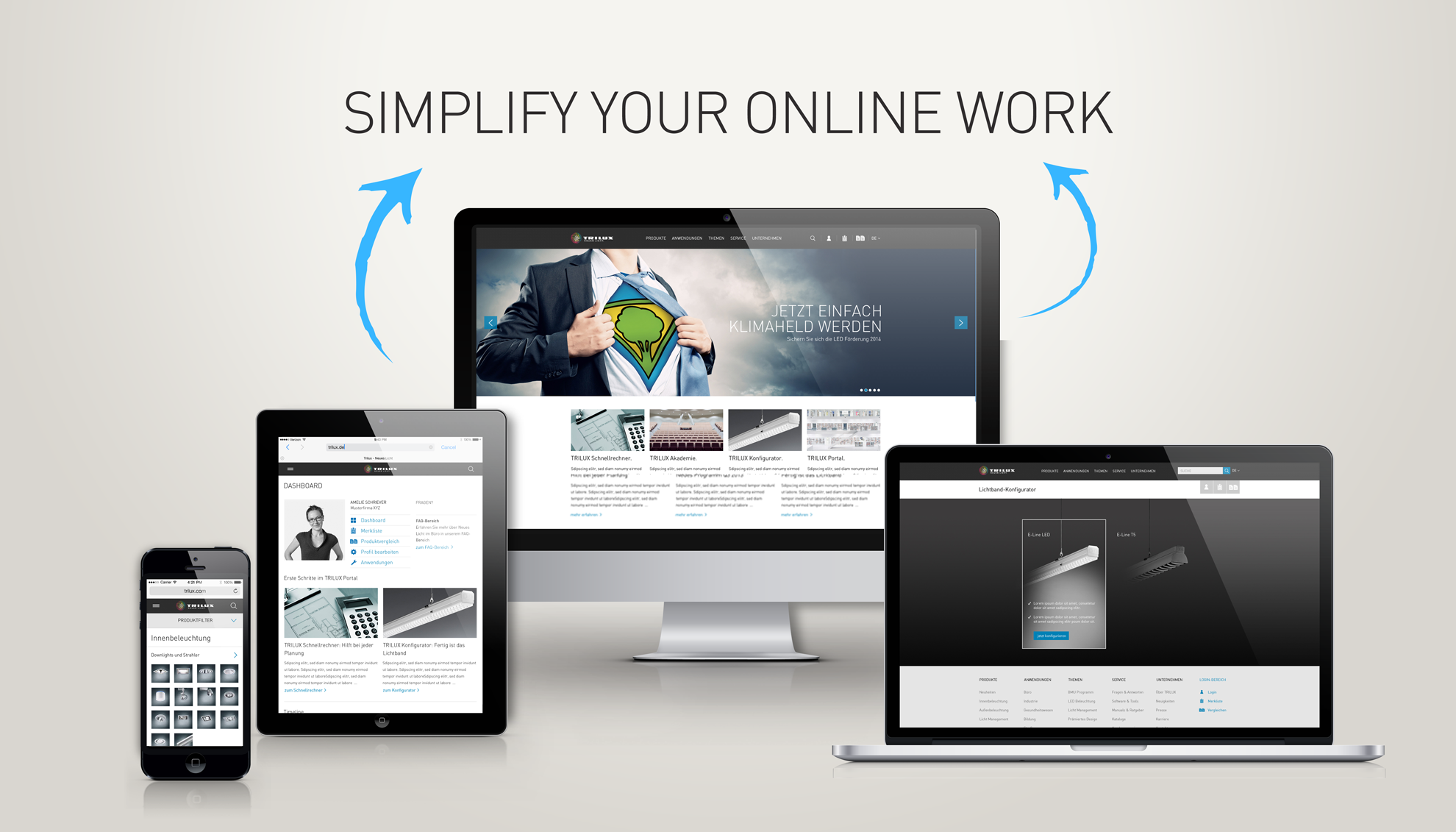 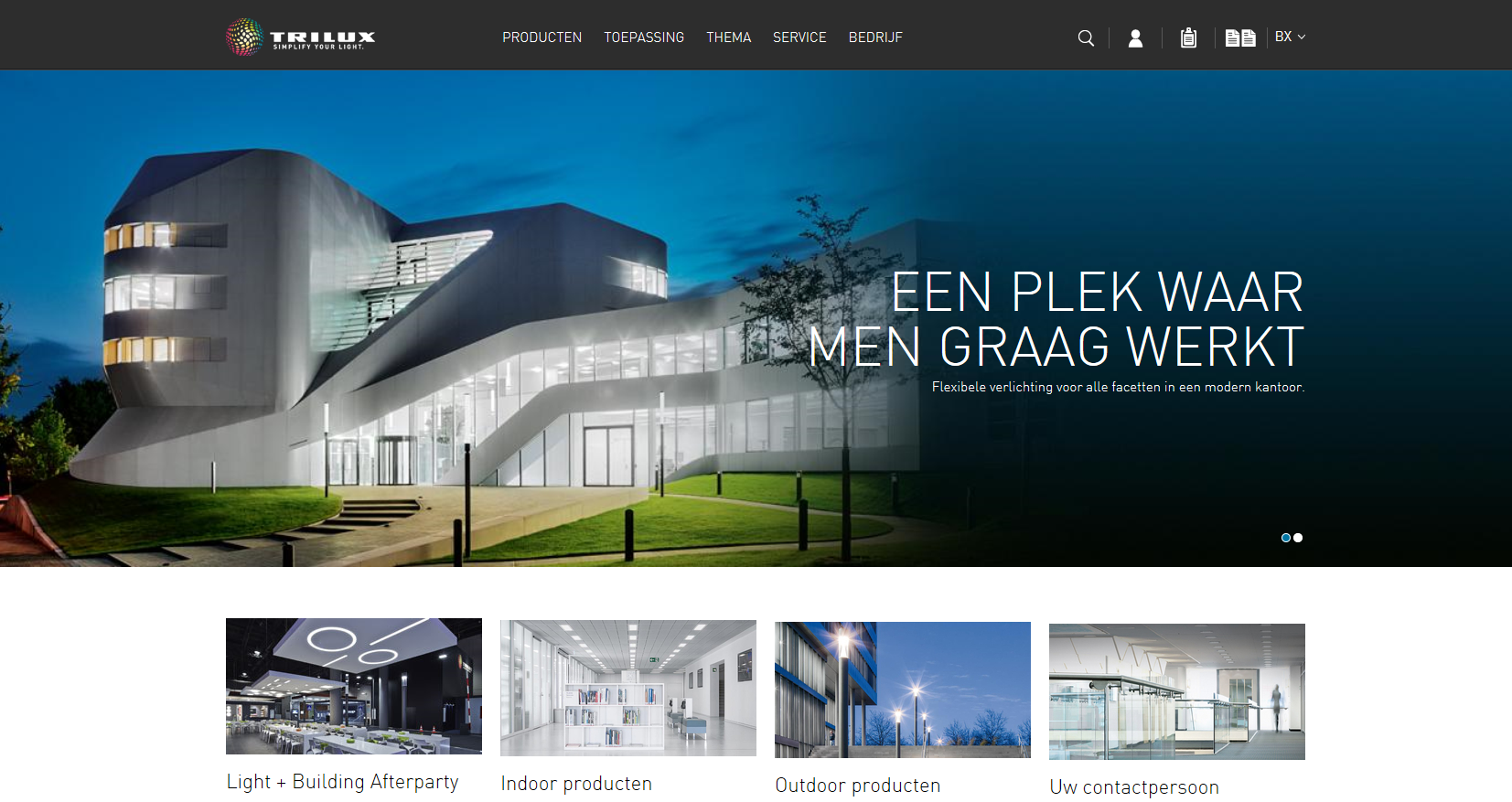 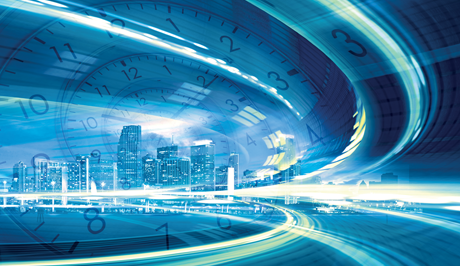 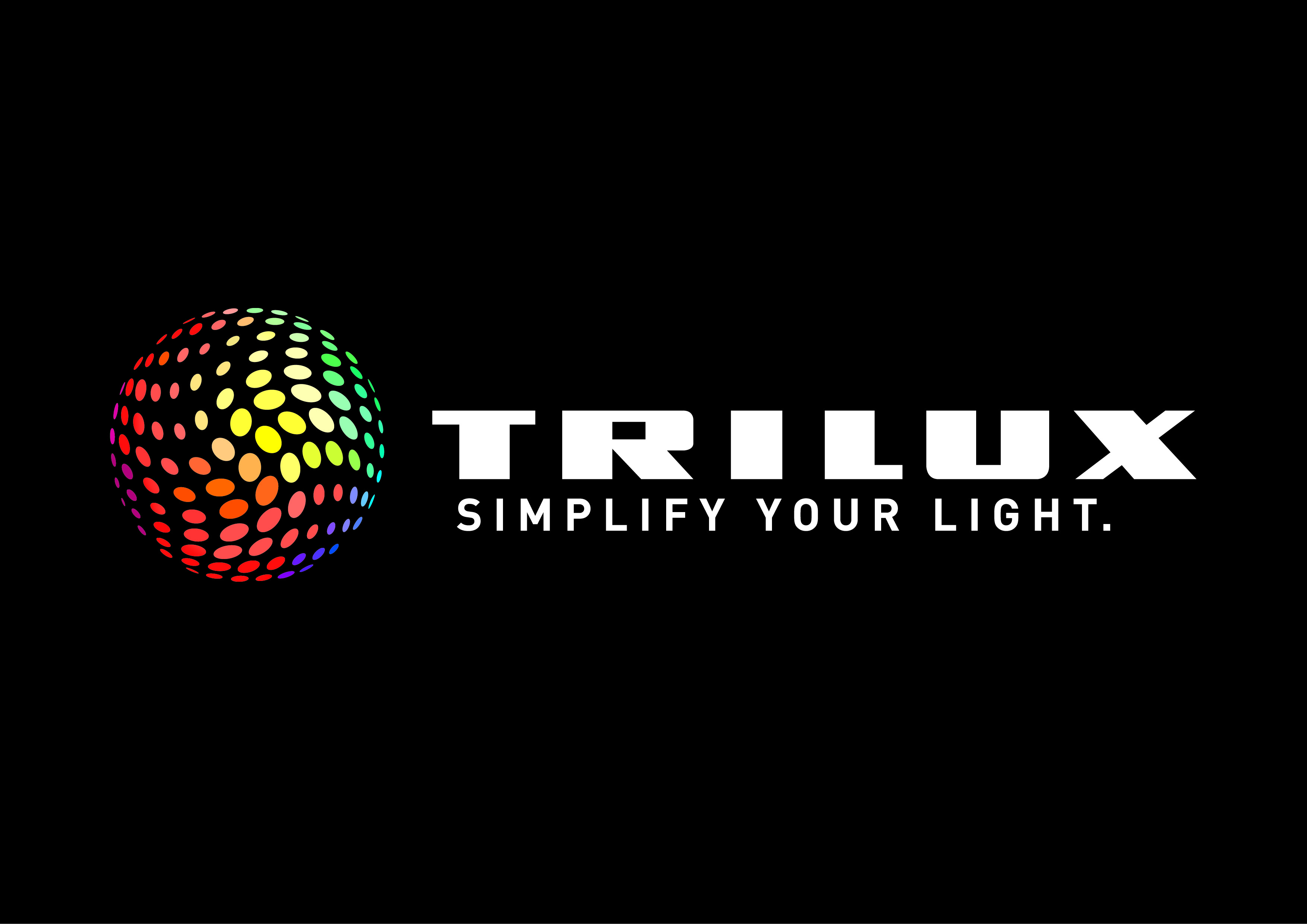 HOUD HET SIMPELBESPAAR TIJD
SIMPEL MONTEREN
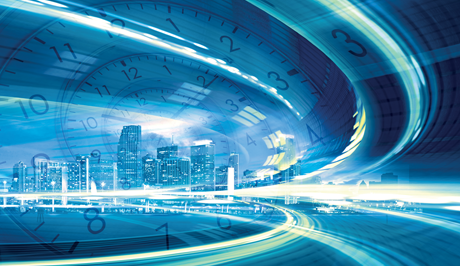 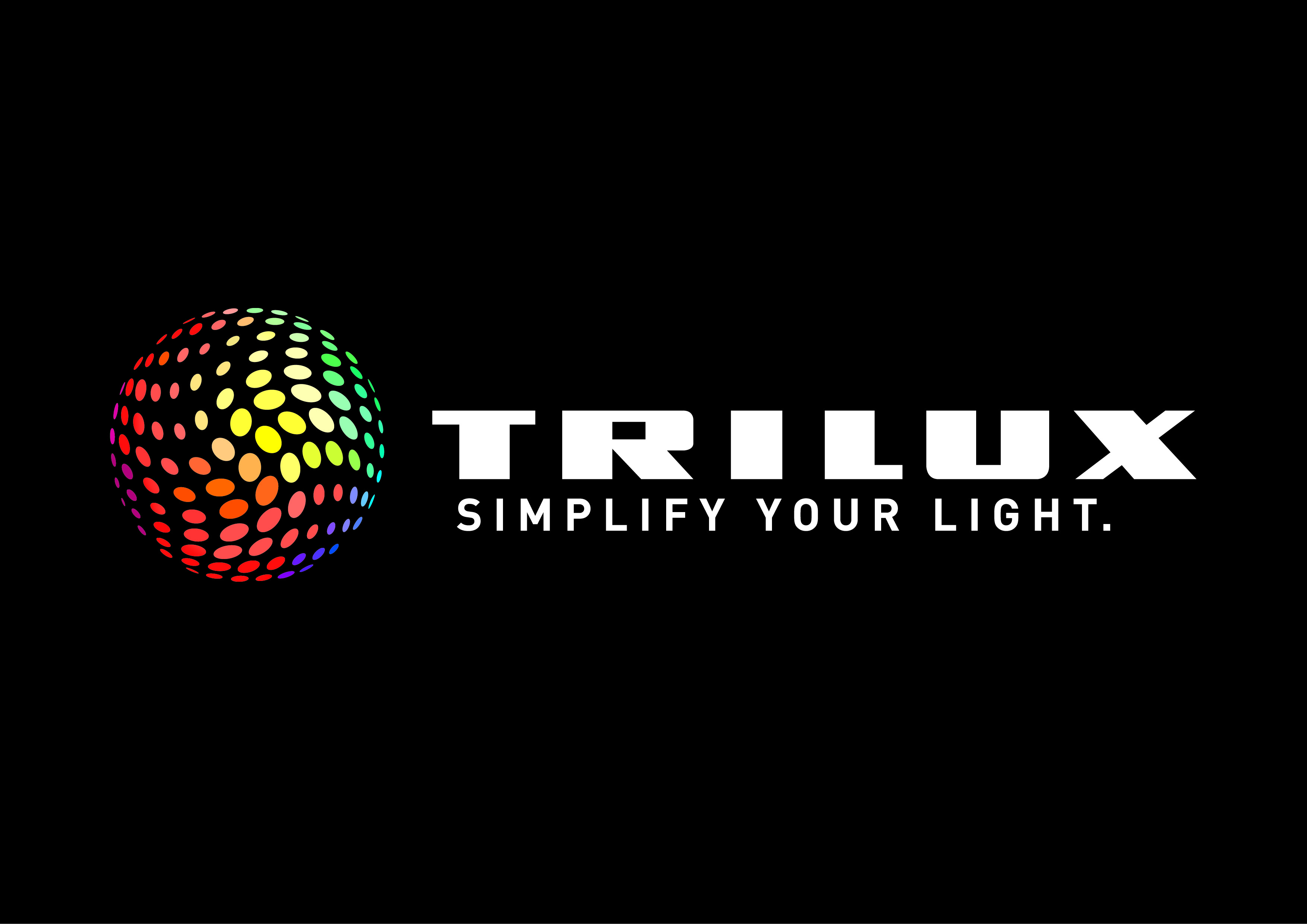 HOUD HET SIMPELBESPAAR TIJD
WIJ MAKEN LICHT EENVOUDIG
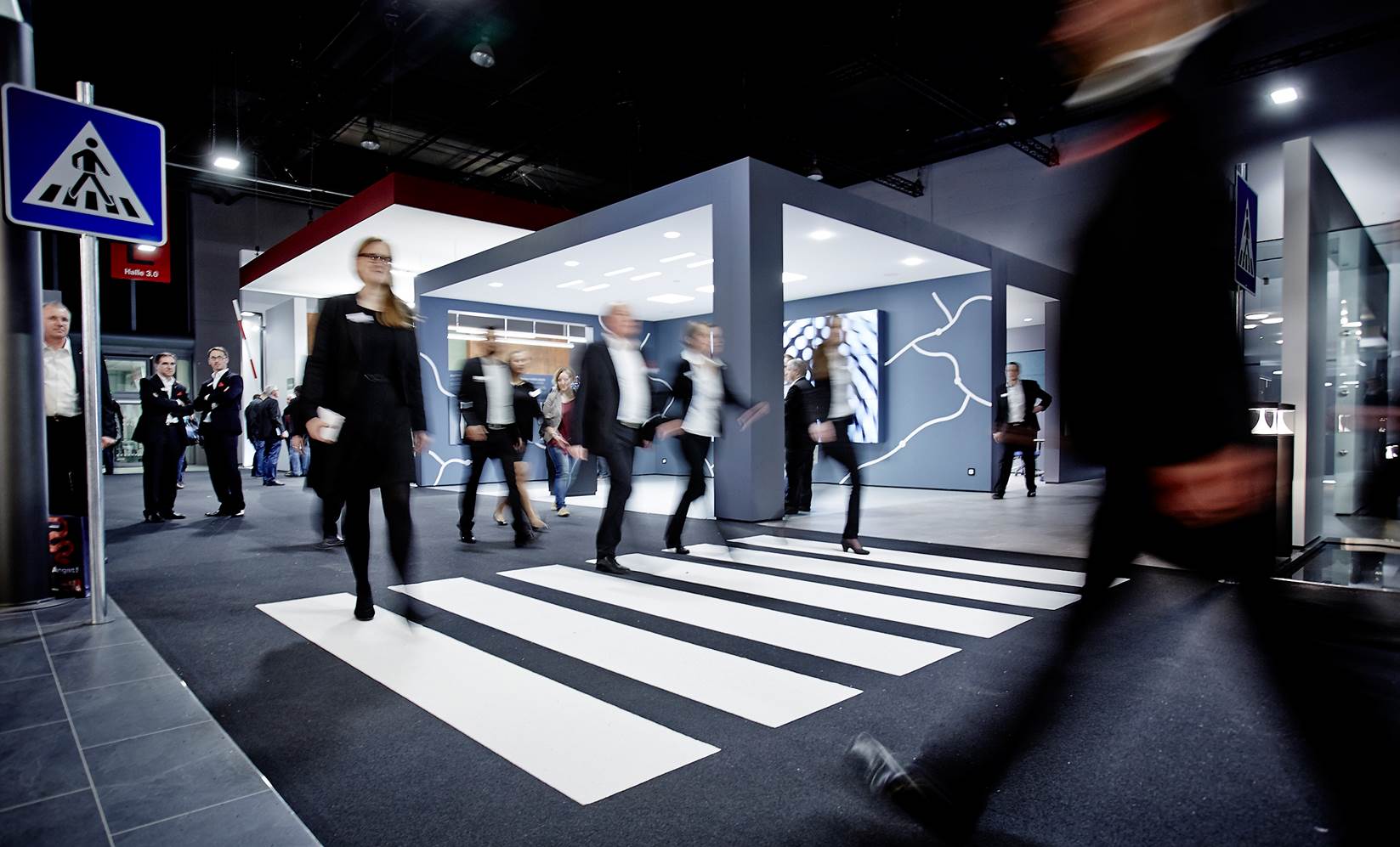 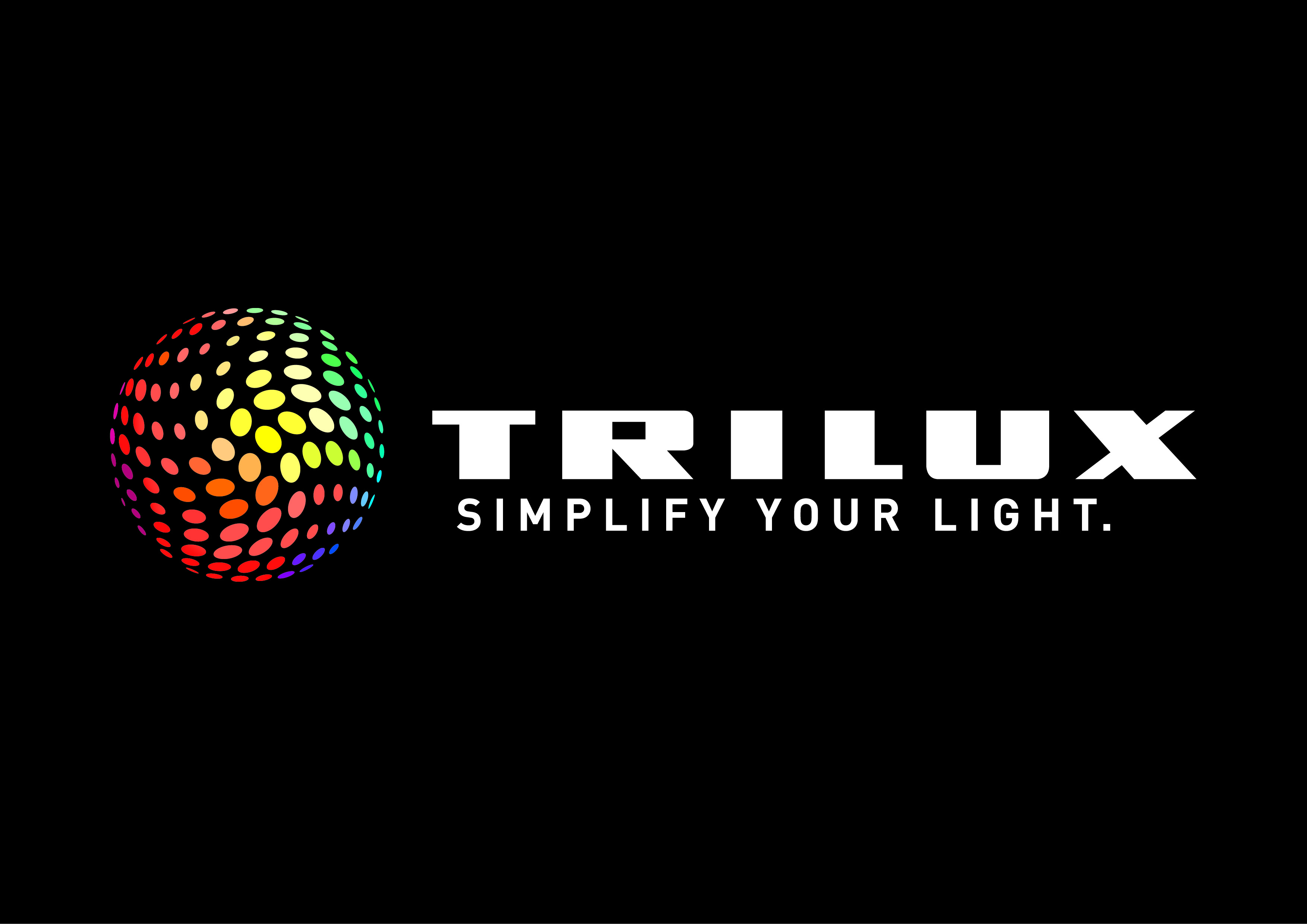 IMPRESSIE STAND
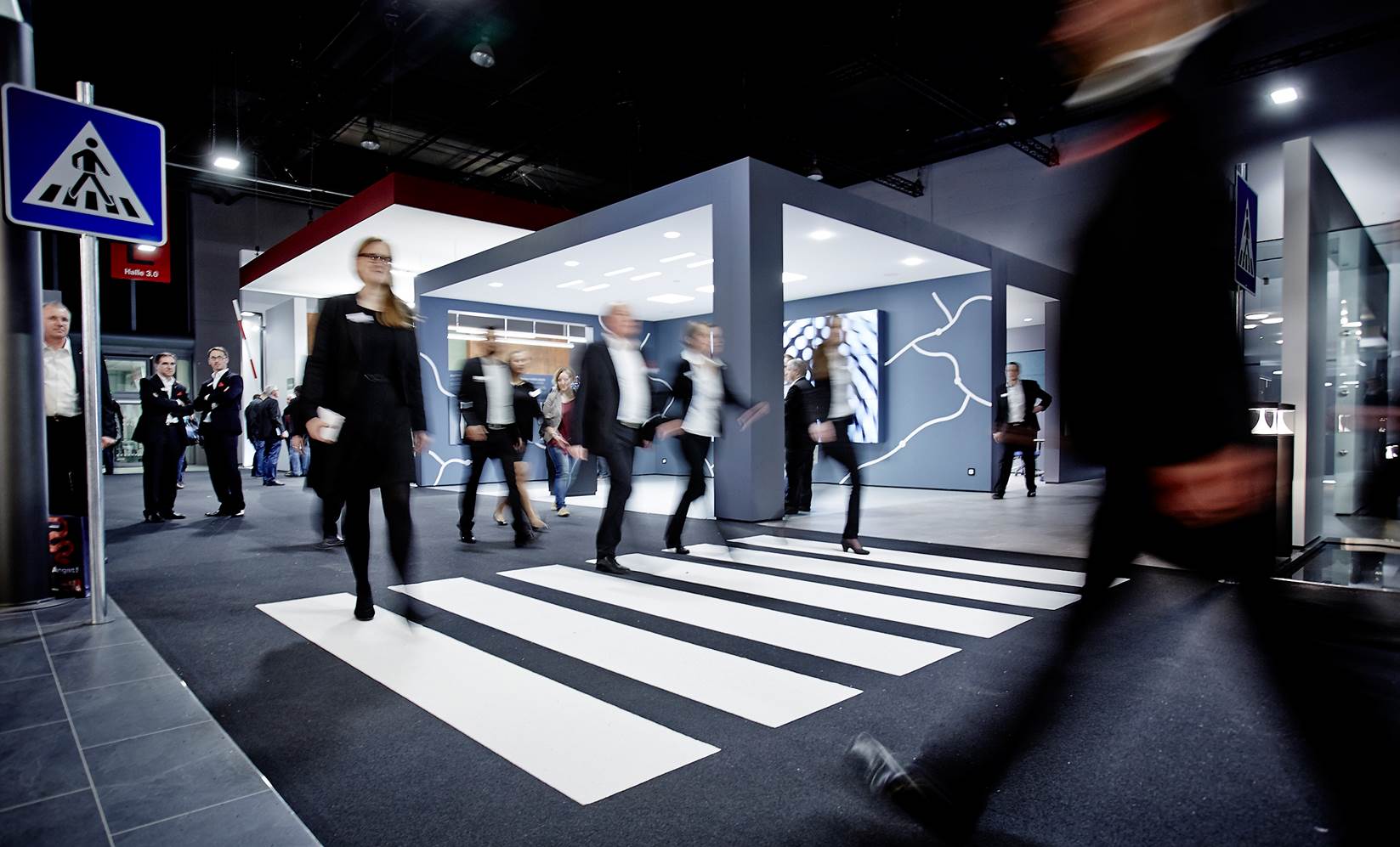 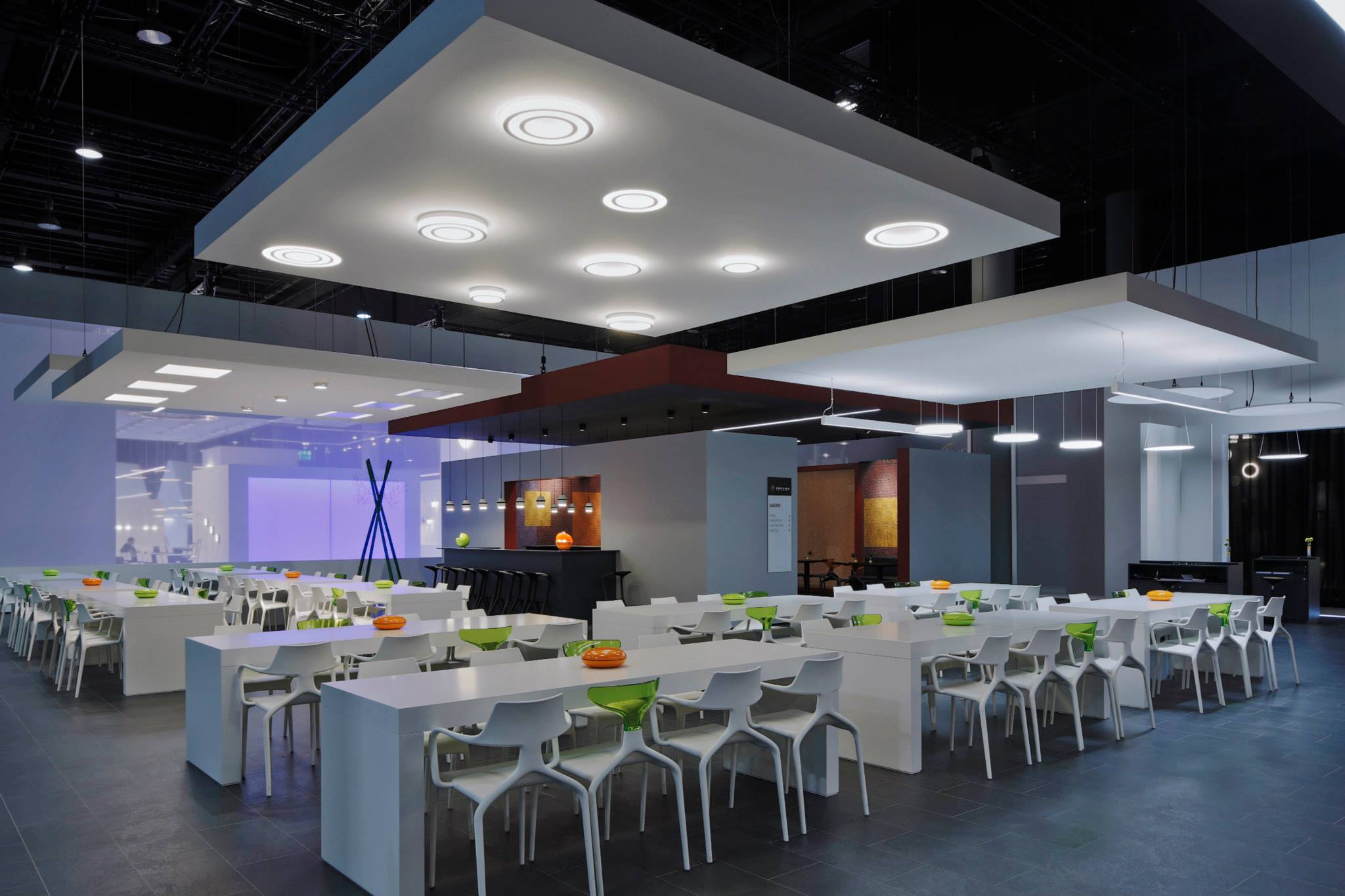 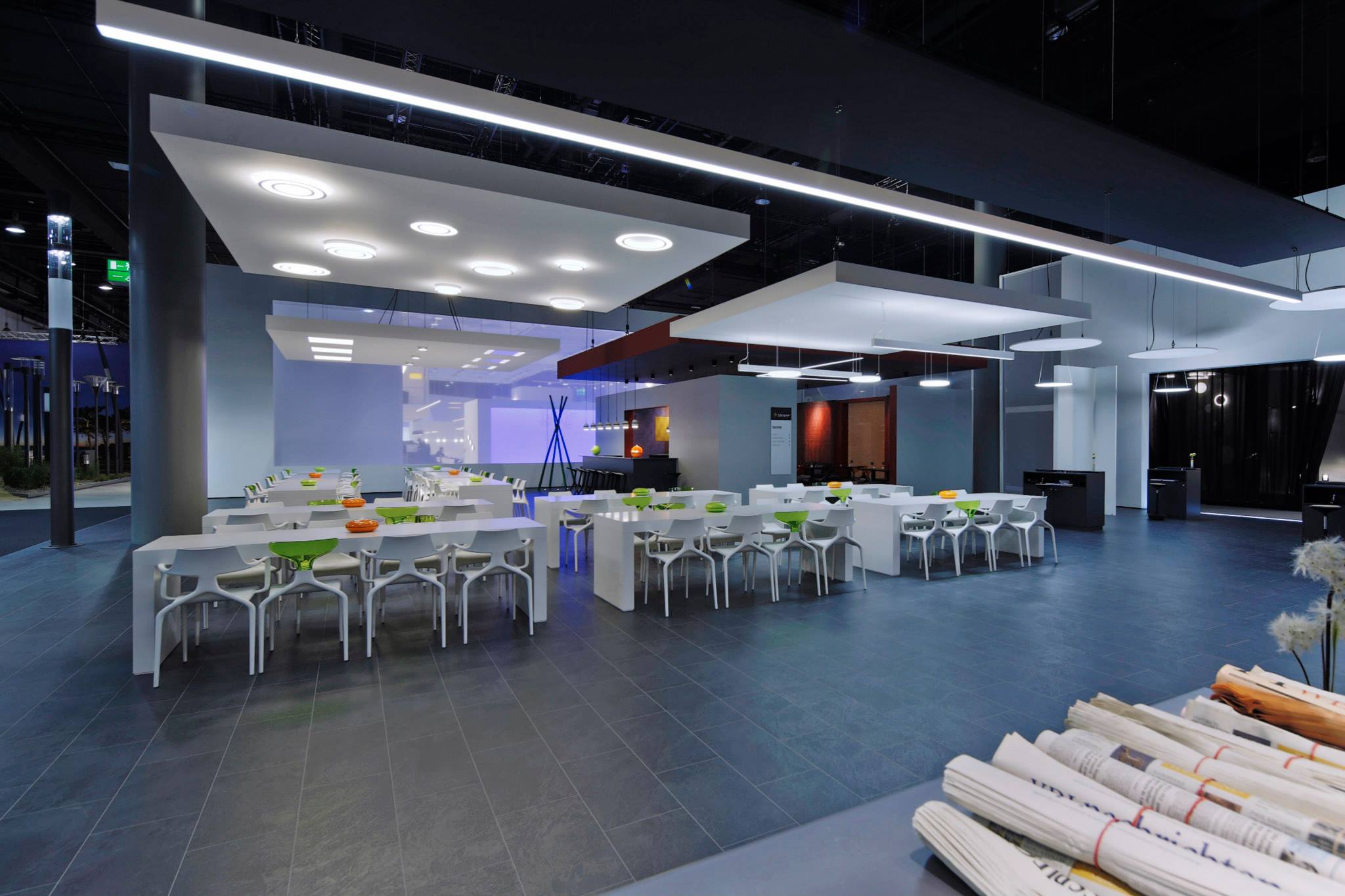 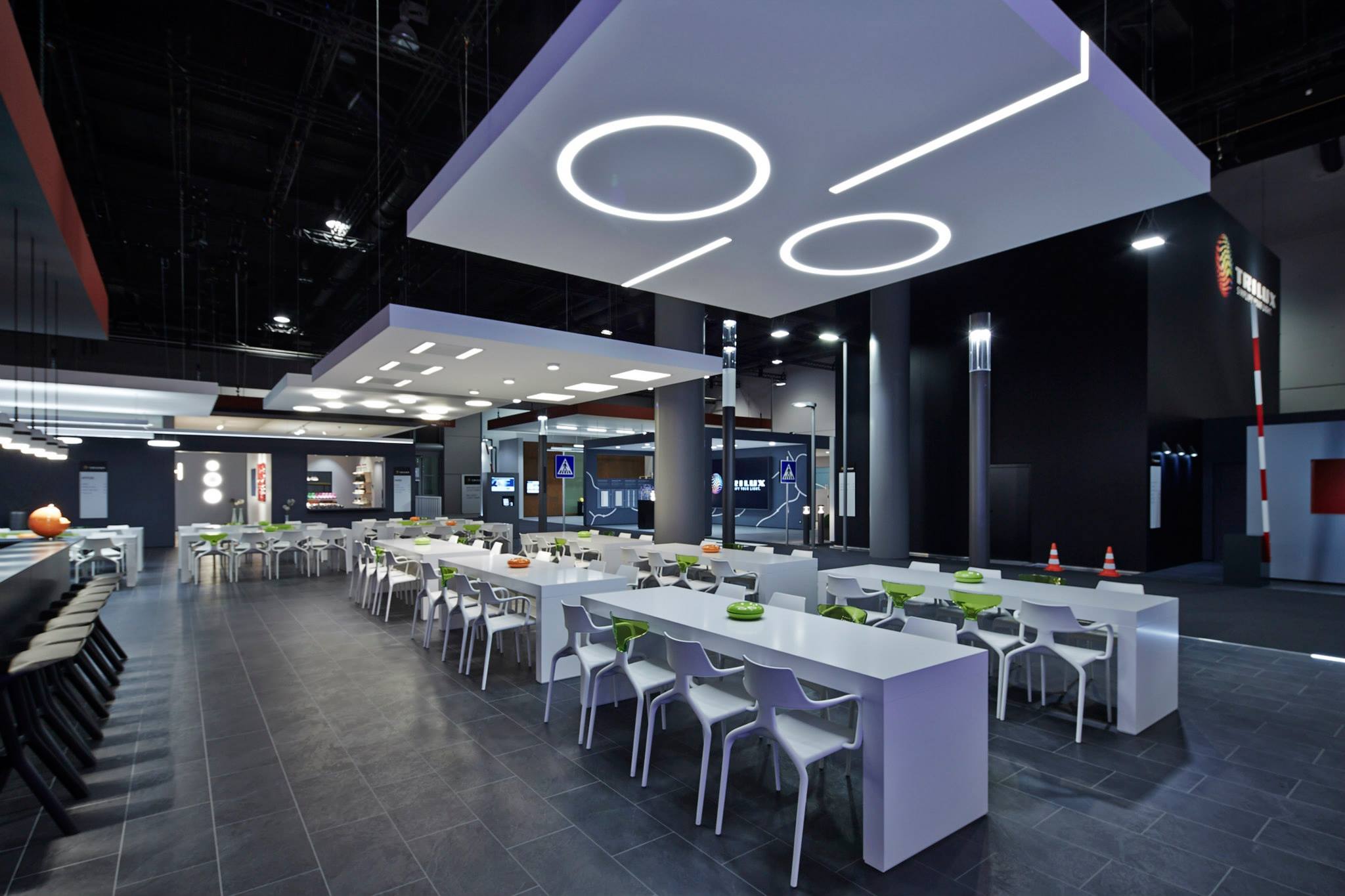 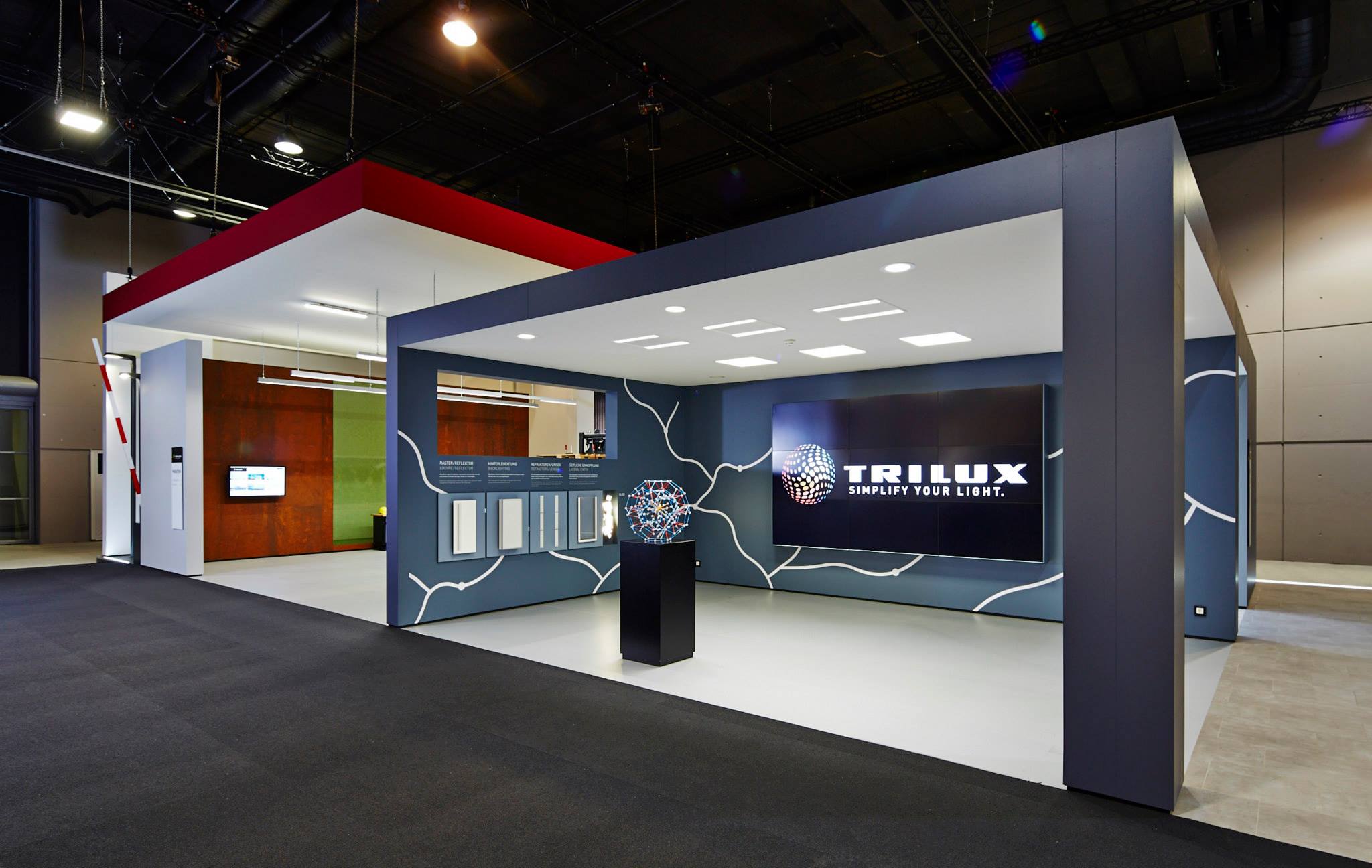 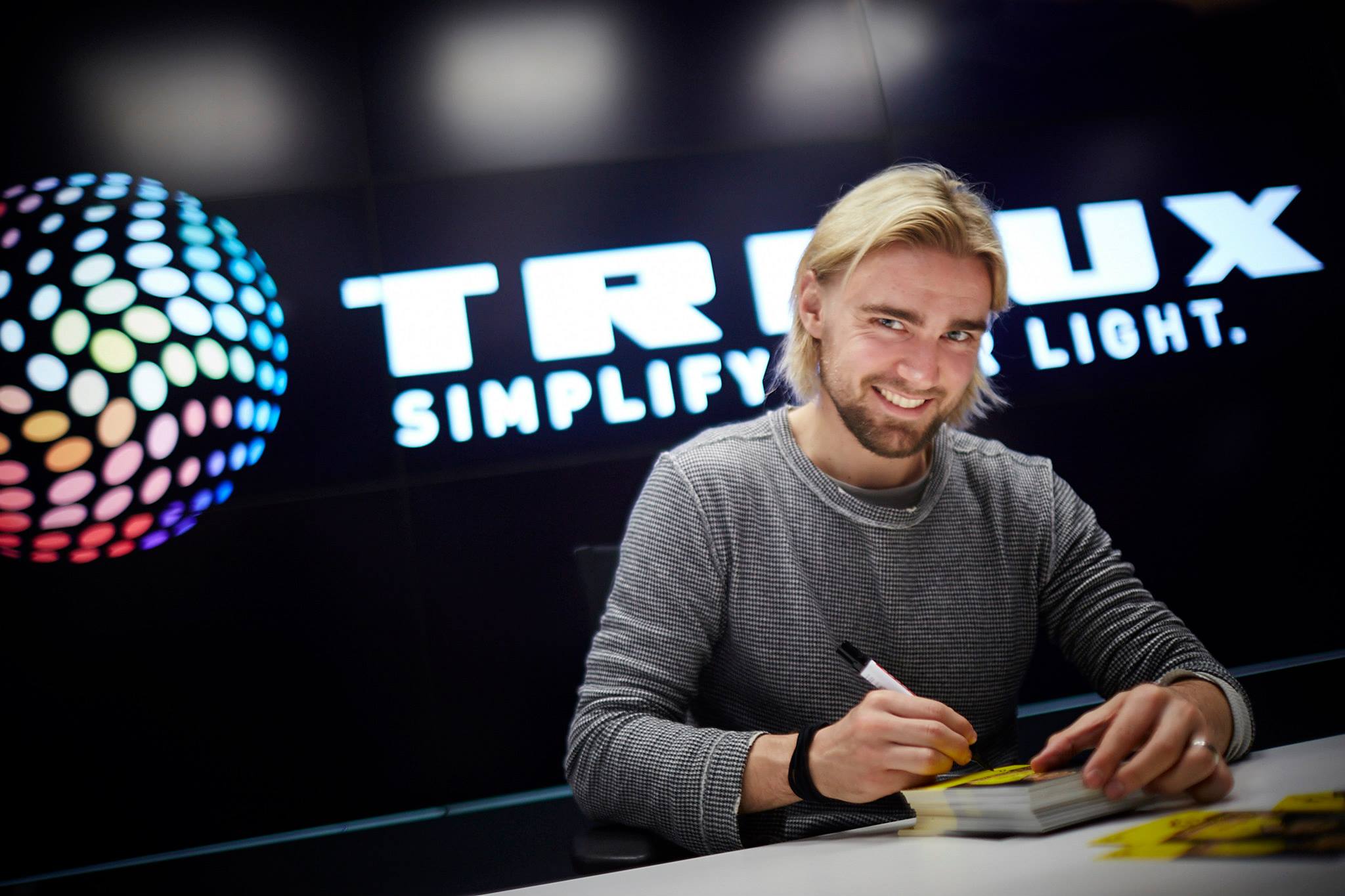 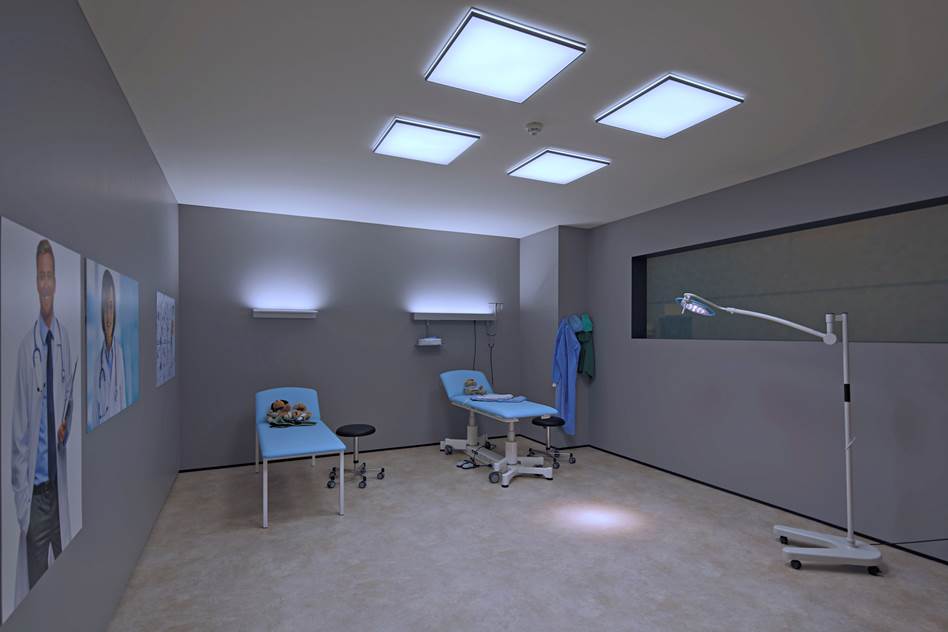 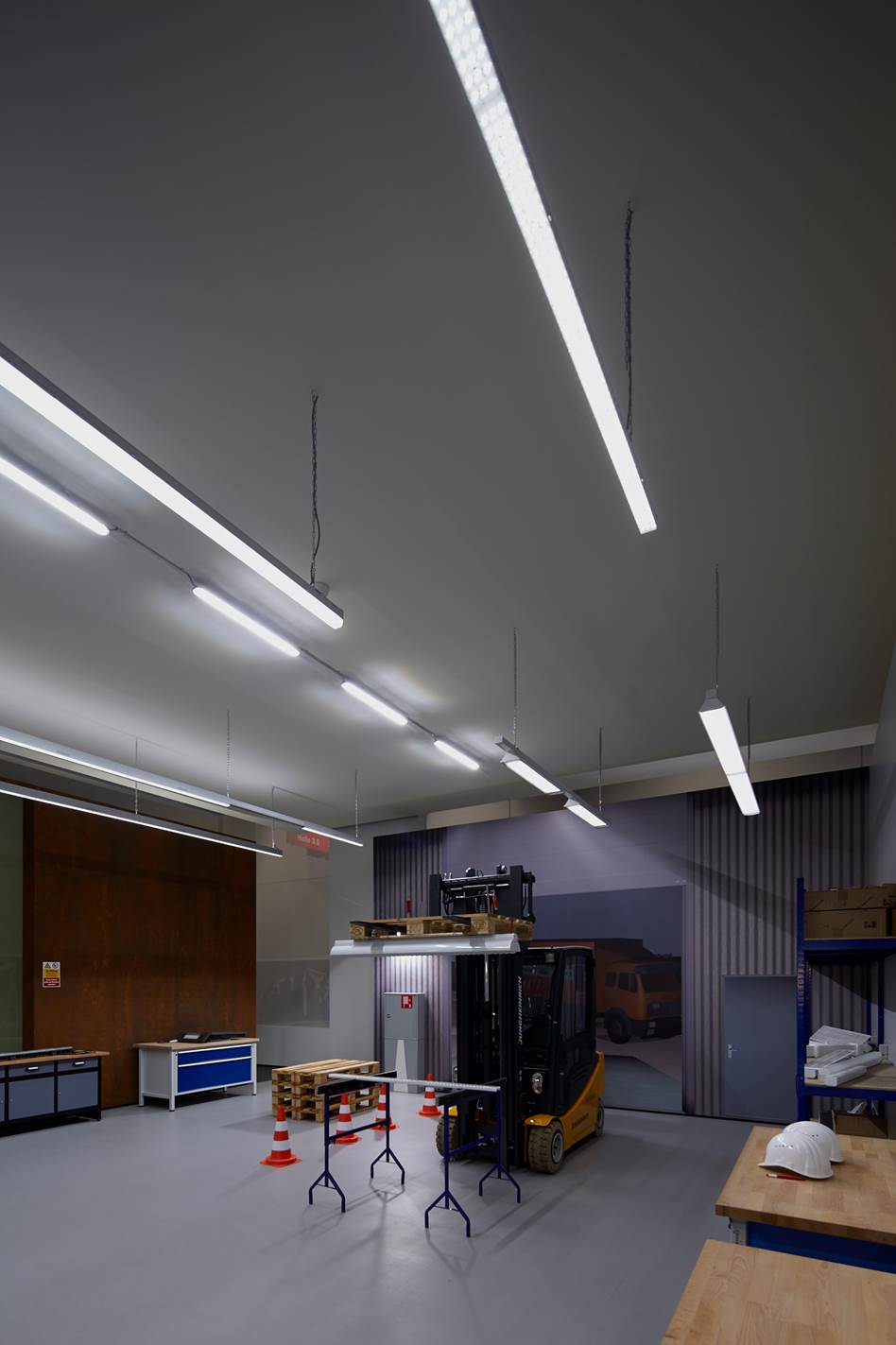 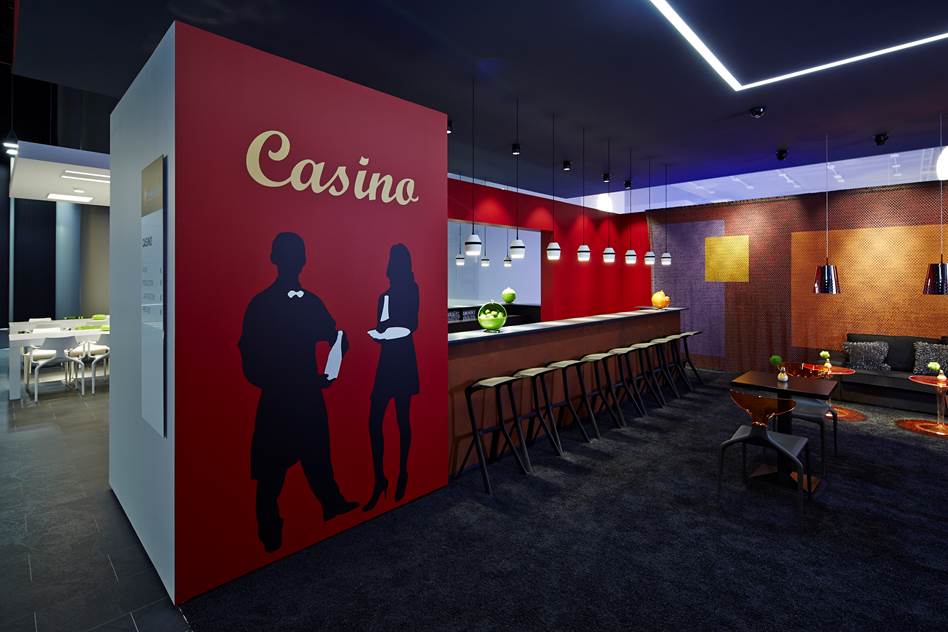 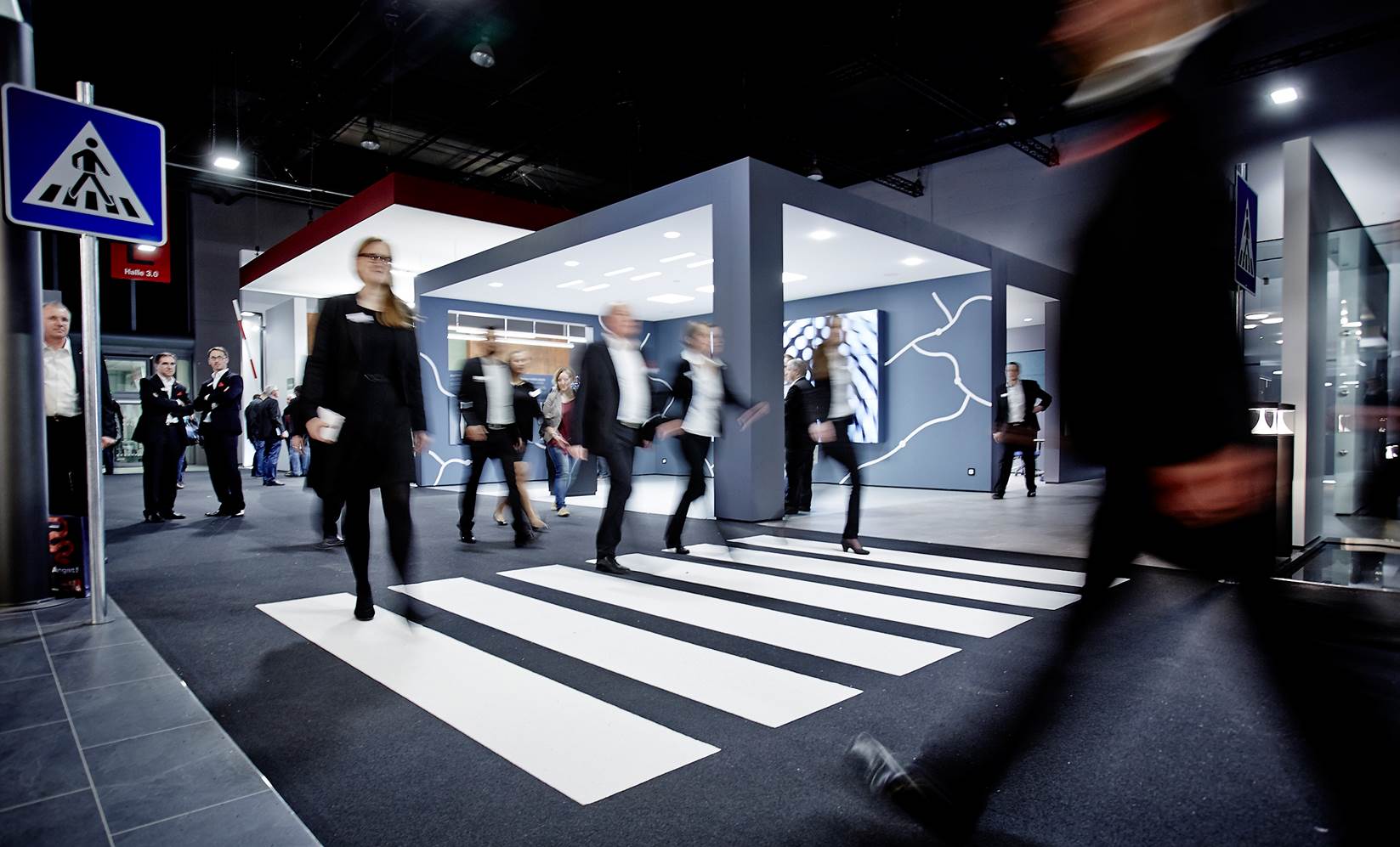 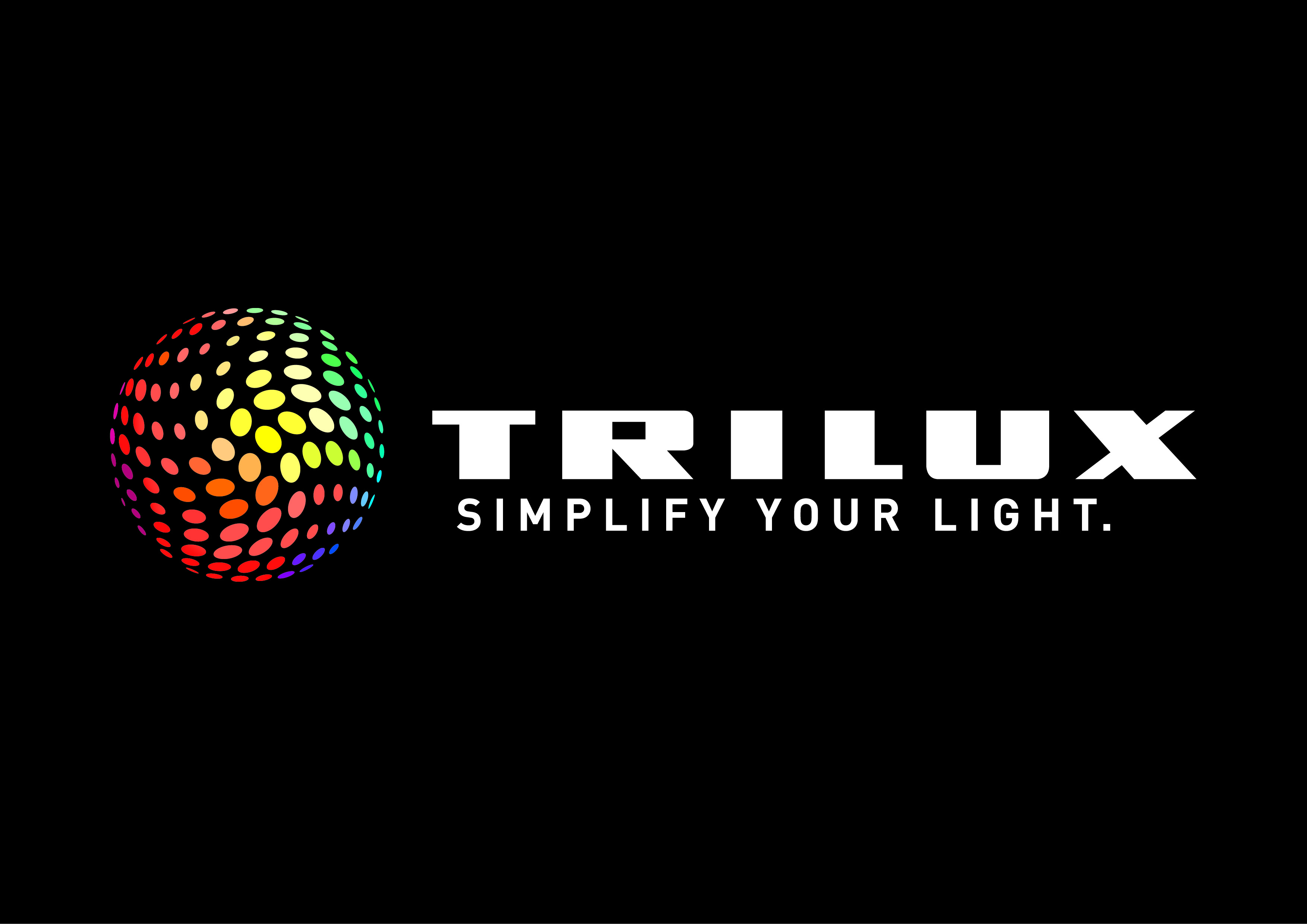 TRENDS & ONTWIKKELINGEN
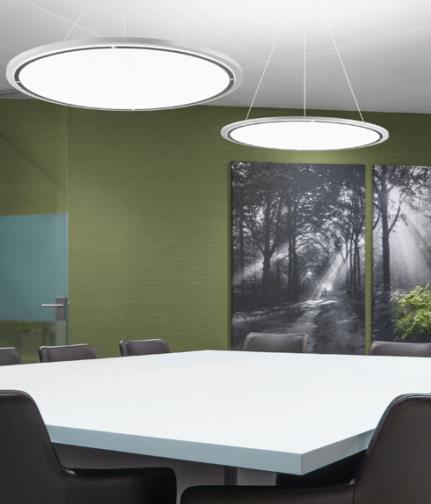 Technologische ontwikkelingenondersteunen de trends
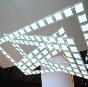 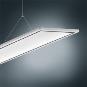 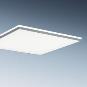 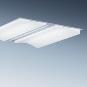 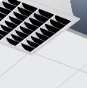 T8	T5 	LED	LED	OLED
OLED
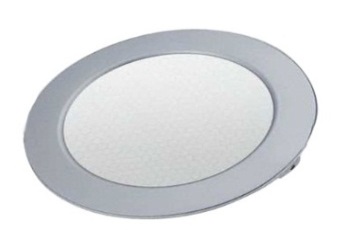 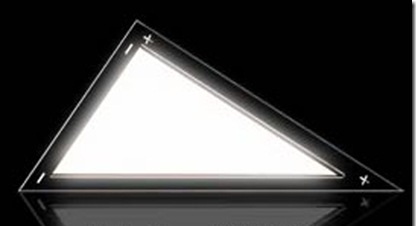 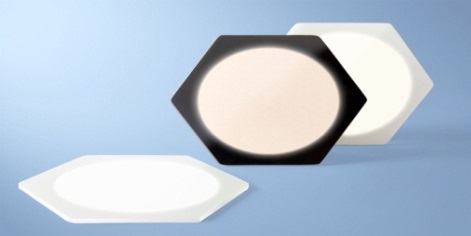 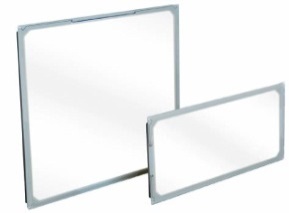 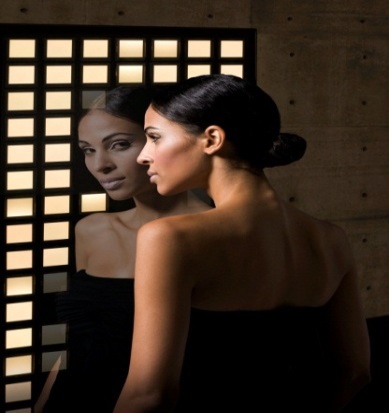 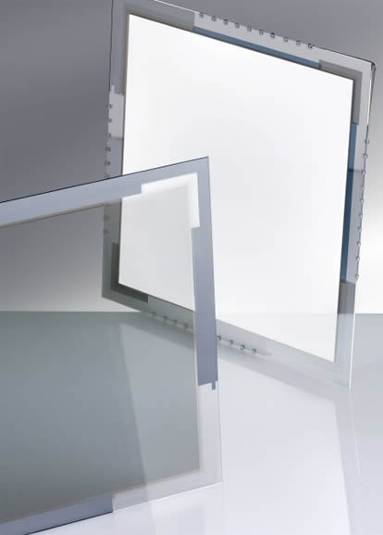 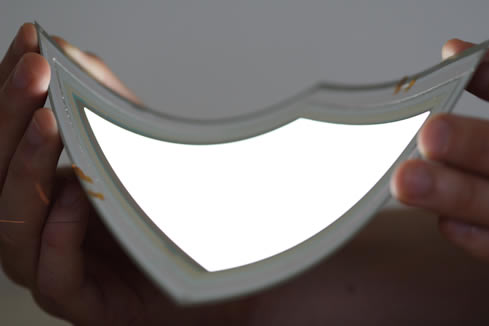 Flexibel	        Transparant	             Spiegel
Aanstraling vanaf de zijkanten
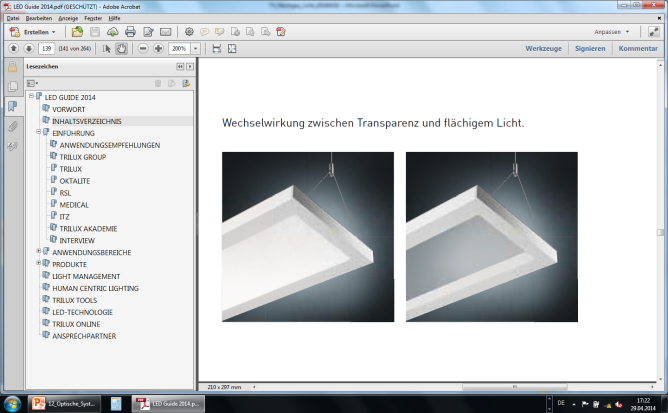 Aanstraling vanaf de zijkanten
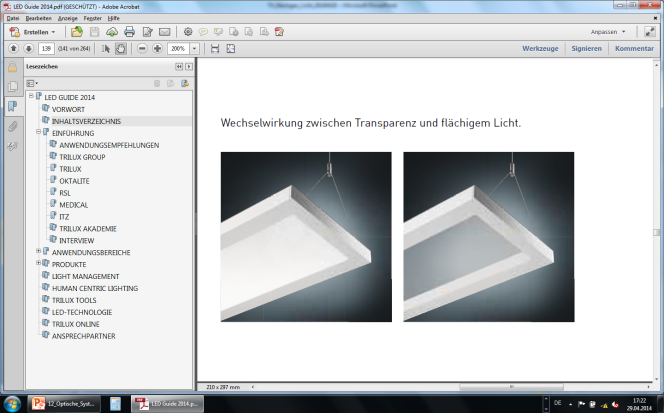 Human centric lighting
Activerend:
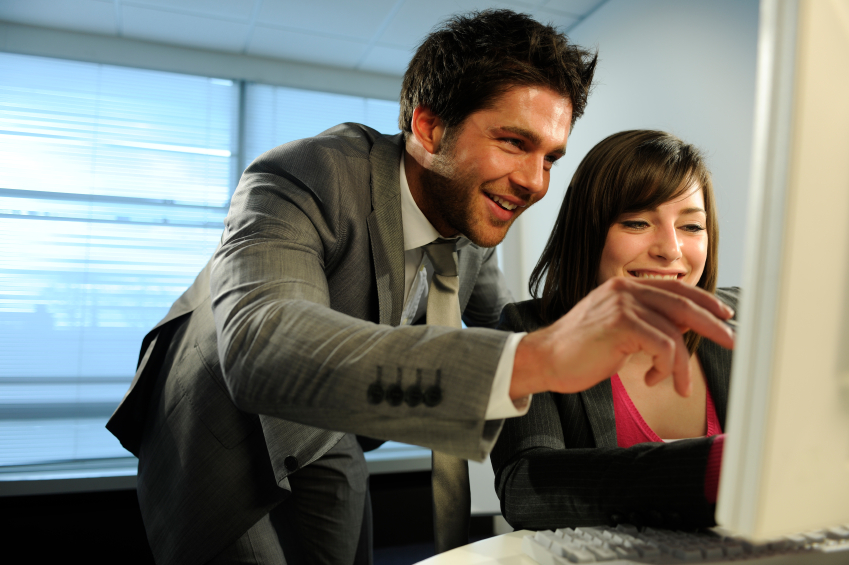 Daglicht wit vanaf 6.500 Kelvin en hogere belichtingssterkten
Ontspannend:
Warmwit vanaf 3.000 Kelvin en lagere belichtingssterkten
Het juiste licht op het juiste tijdstip
Tijd                12 uur                 18 uur                 24 uur                  6 uur
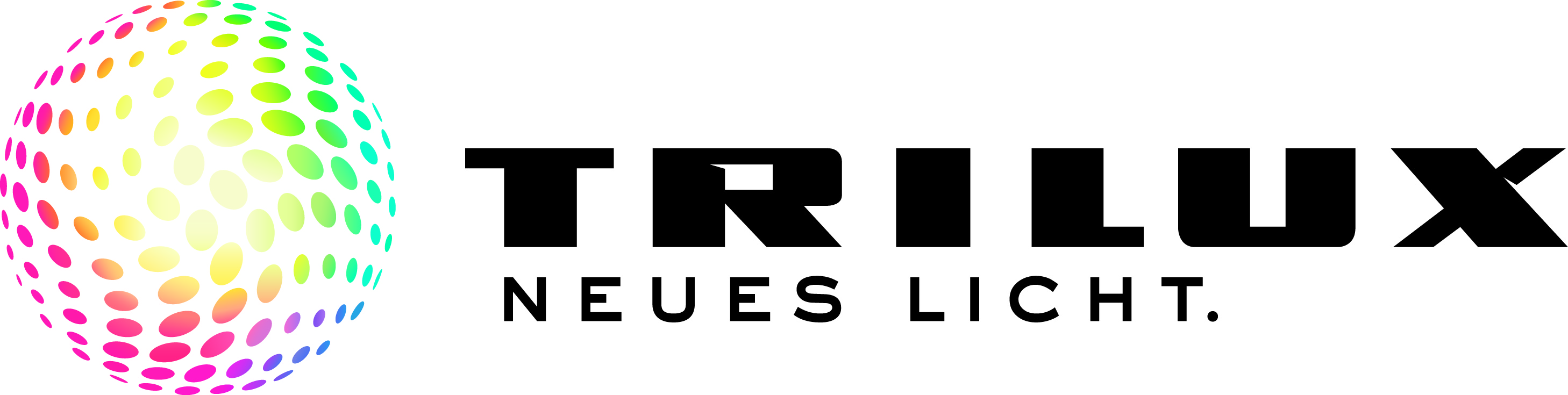 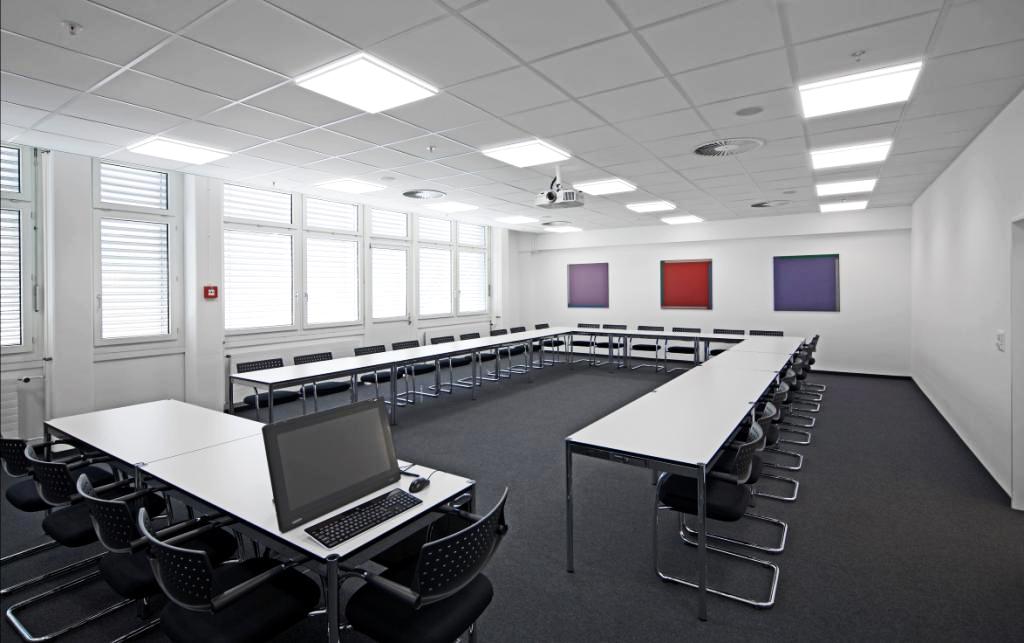 Belviso Active LED
CONNECTIVITY
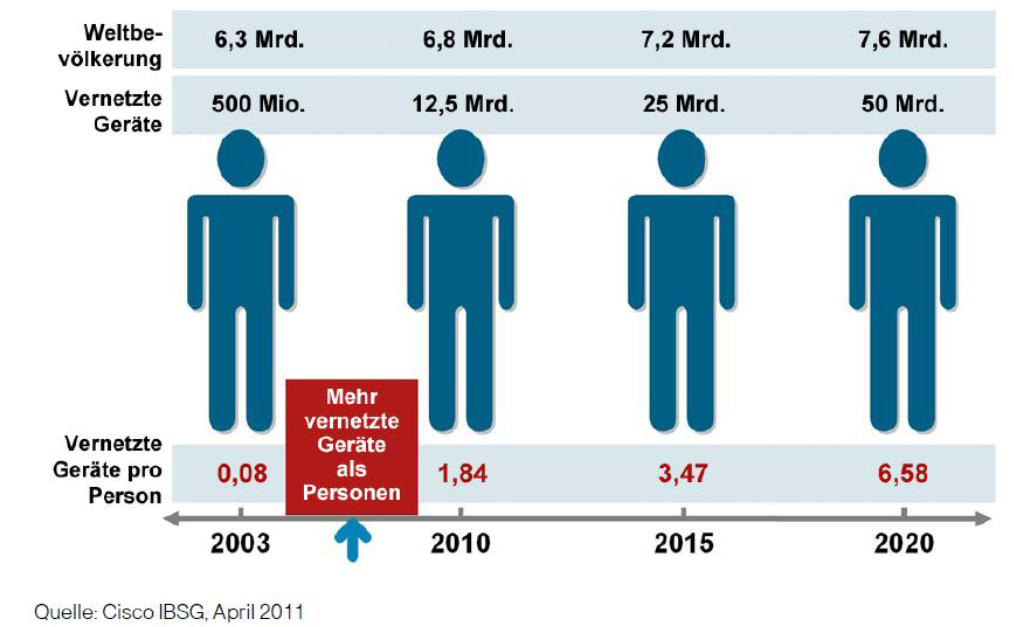 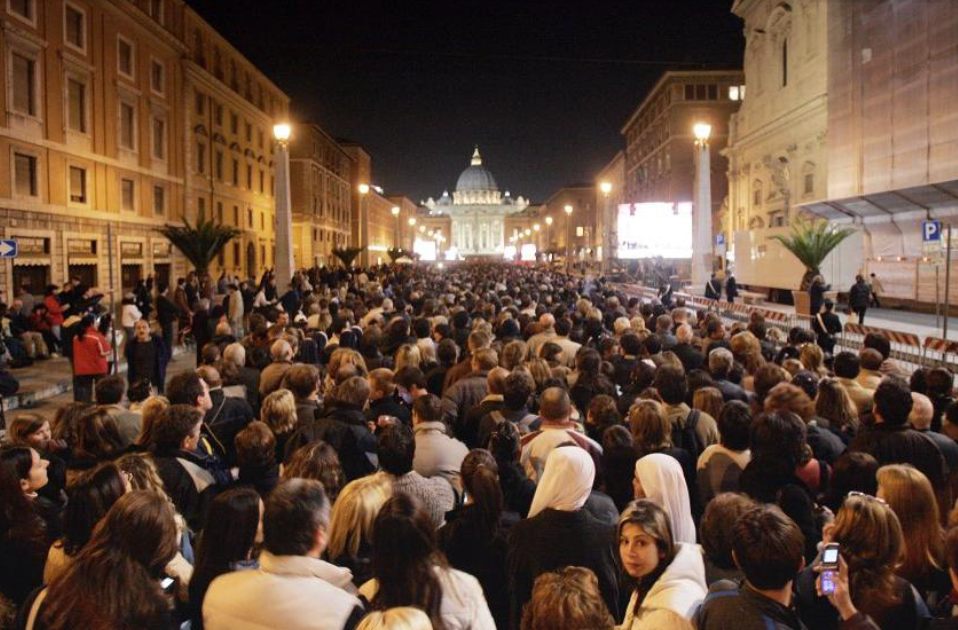 2011 Sint Pietersplein rome
CONNECTIVITY
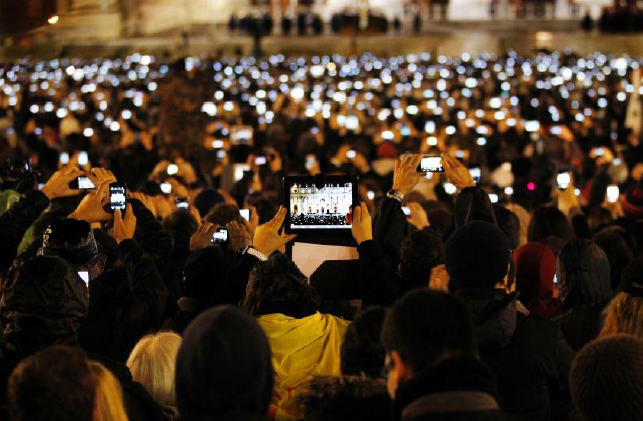 2013 Sint Pietersplein rome
CONNECTIVITY